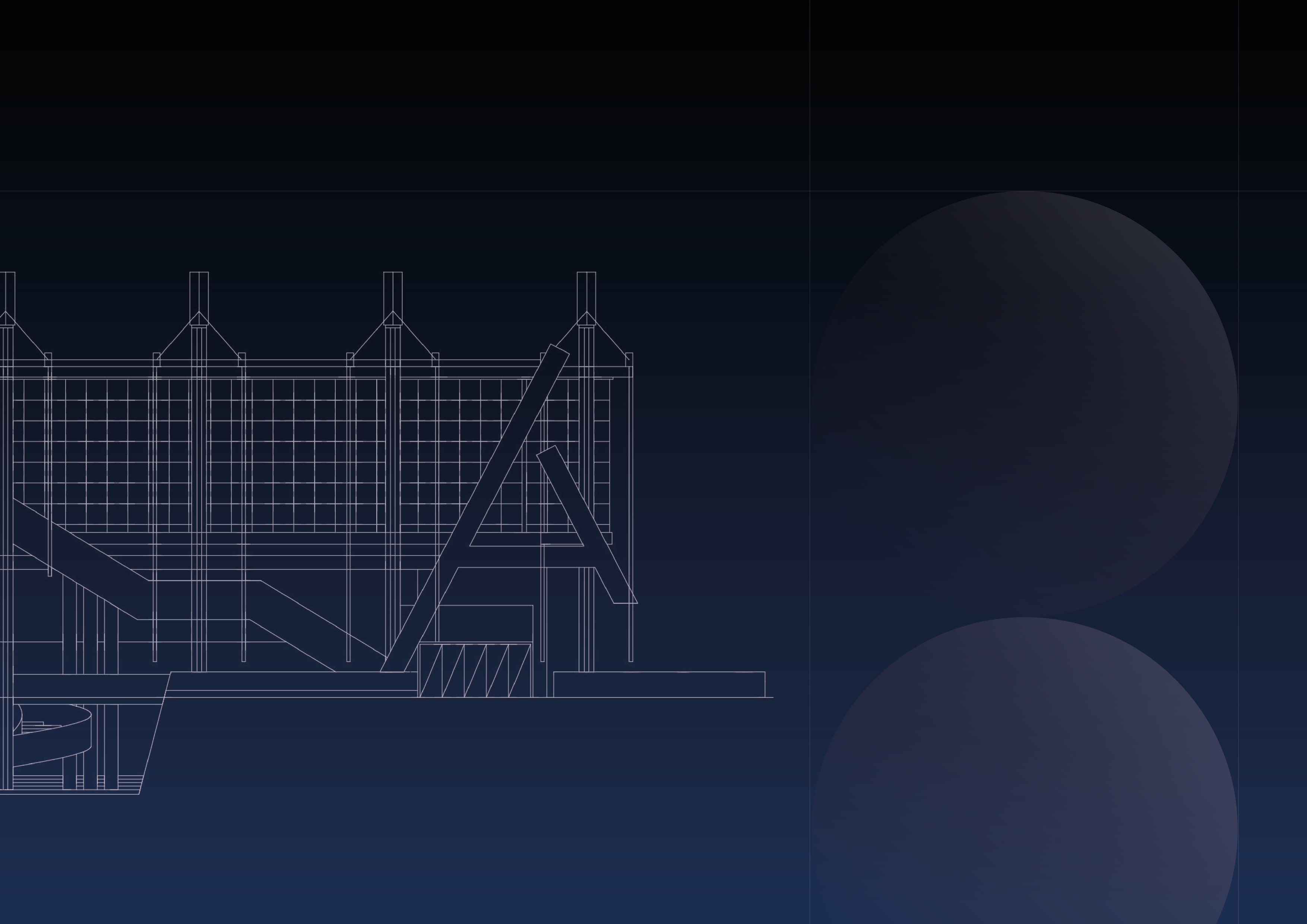 MILAN, NOVEMBER  2024
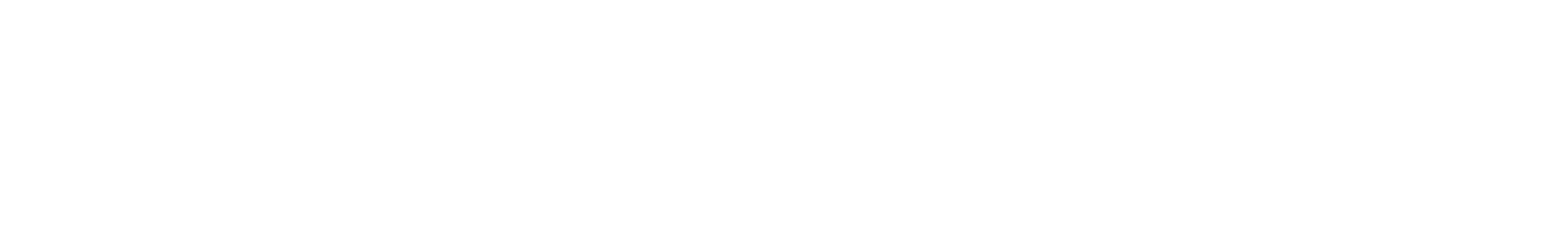 Politecnico di Milano: the leading University in Italy for Architecture, Design and Engineering
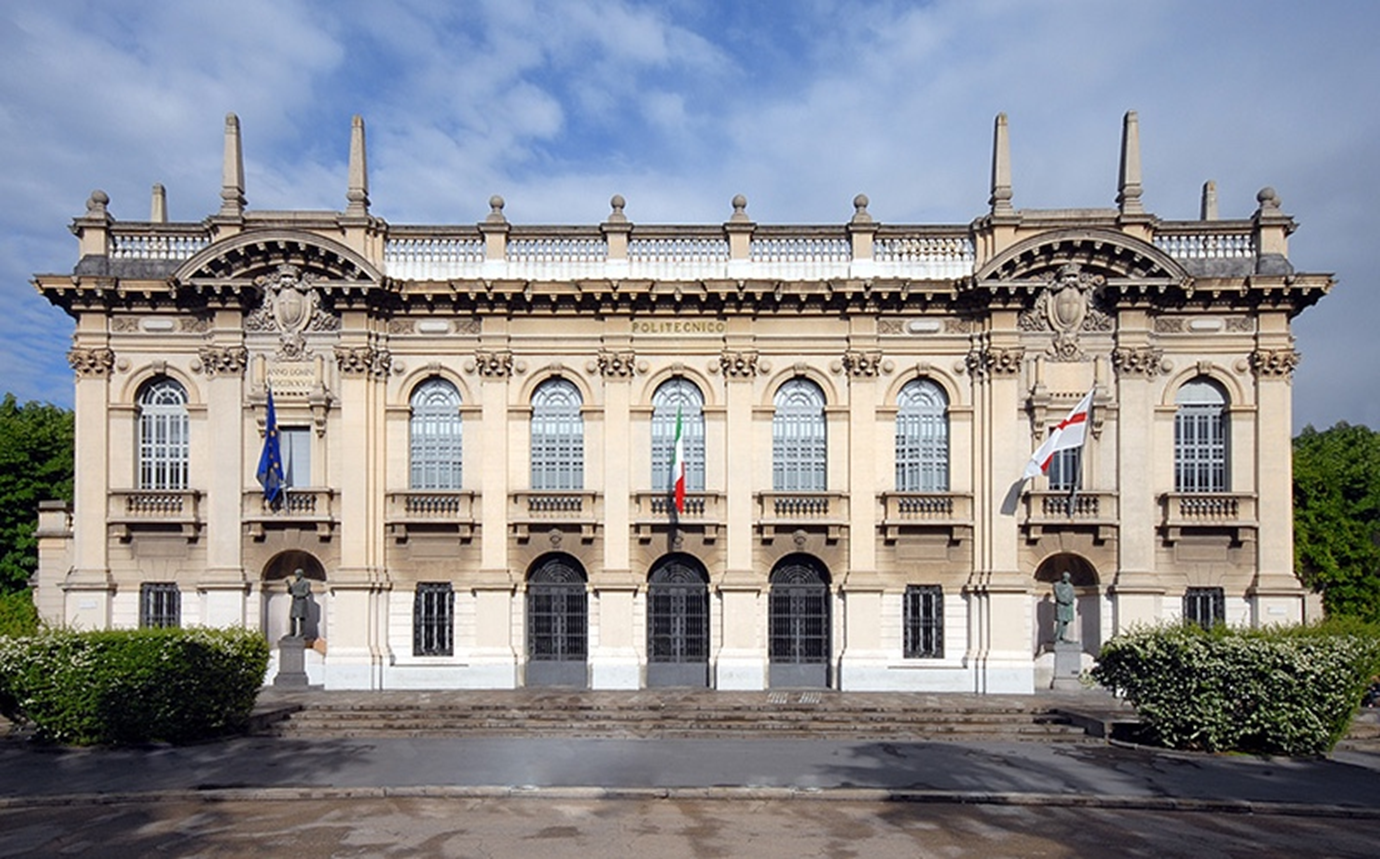 2
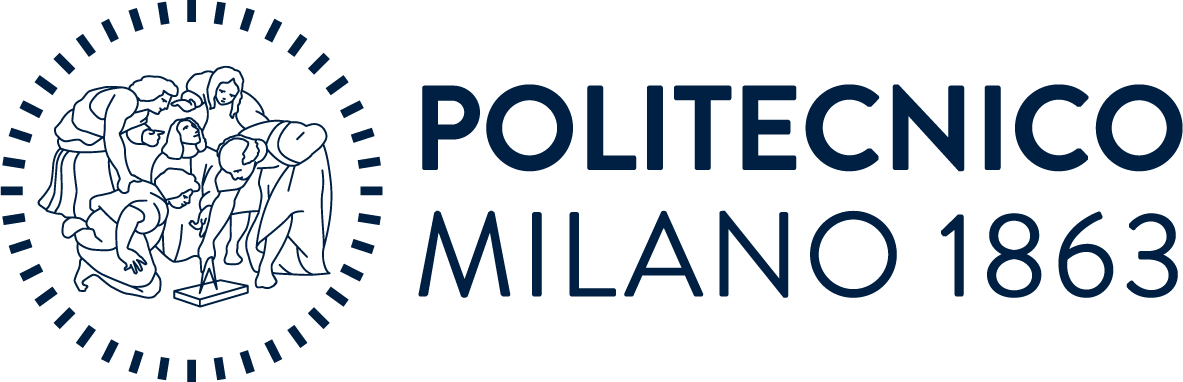 TECHNOLOGY 
FOR 
HUMANITY
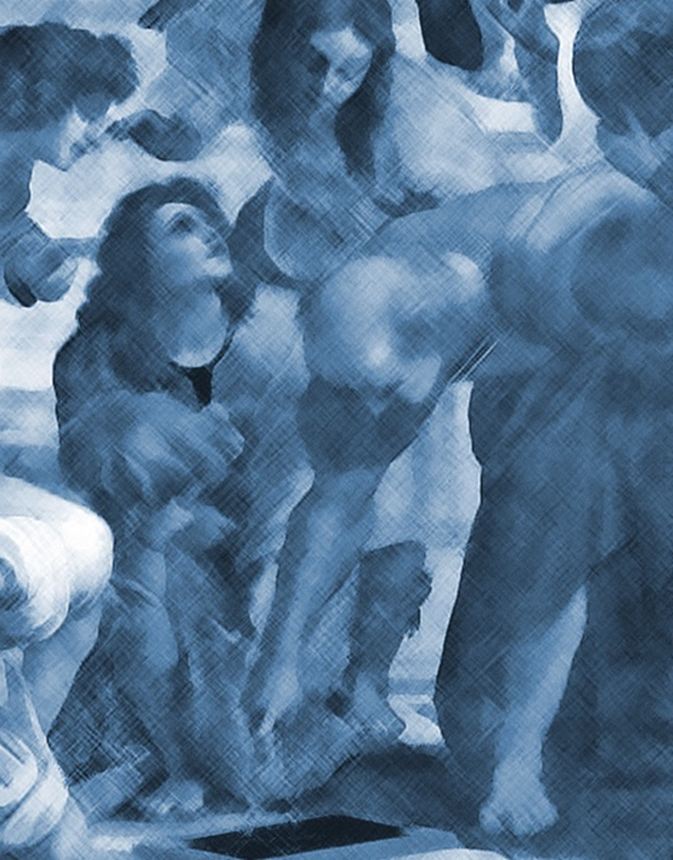 For 162 years, passion for innovation at the service of the development of society and territory
Polimi Logo: From Raffaello’s fresco Euclid discussing with students
3
A COMMUNITY OF 50,000 PEOPLE
Professors & Researchers
Students
Architecture
400
8,500
(25% international)
Design
105
4,320
Engineering
987
35,672
4
12 DEPARTMENTS
Research activities are organised in 12 different Departments.
DEPARTMENT OF DESIGN (DESIGN)DEPARTMENT OF ELECTRONICS,  INFORMATION AND BIOENGINEERING (DEIB)
DEPARTMENT OF ENERGY (DENG)
DEPARTMENT OF MANAGEMENT, ECONOMICS AND INDUSTRIAL ENGINEERING (DIG)DEPARTMENT OF MECHANICAL ENGINEERING (DMEC)DEPARTMENT OF MATHEMATICS (DMAT)
DEPARTMENT OF PHYSICS (DFIS)
DEPARTMENT OF AEROSPACE SCIENCES AND TECHNOLOGIES (DAER)

DEPARTMENT OF ARCHITECTURE AND URBAN STUDIES (DASTU)

DEPARTMENT OF ARCHITECTURE, BUILT  ENVIRONMENT AND CONSTRUCTION ENGINEERING (DABC)

DEPARTMENT OF CHEMISTRY, MATERIALS AND CHEMICAL ENGINEERING “GIULIO NATTA”  (DCMC)

DEPARTMENT OF CIVIL AND ENVIRONMENTAL ENGINEERING (DICA)
5
4 SCHOOLS
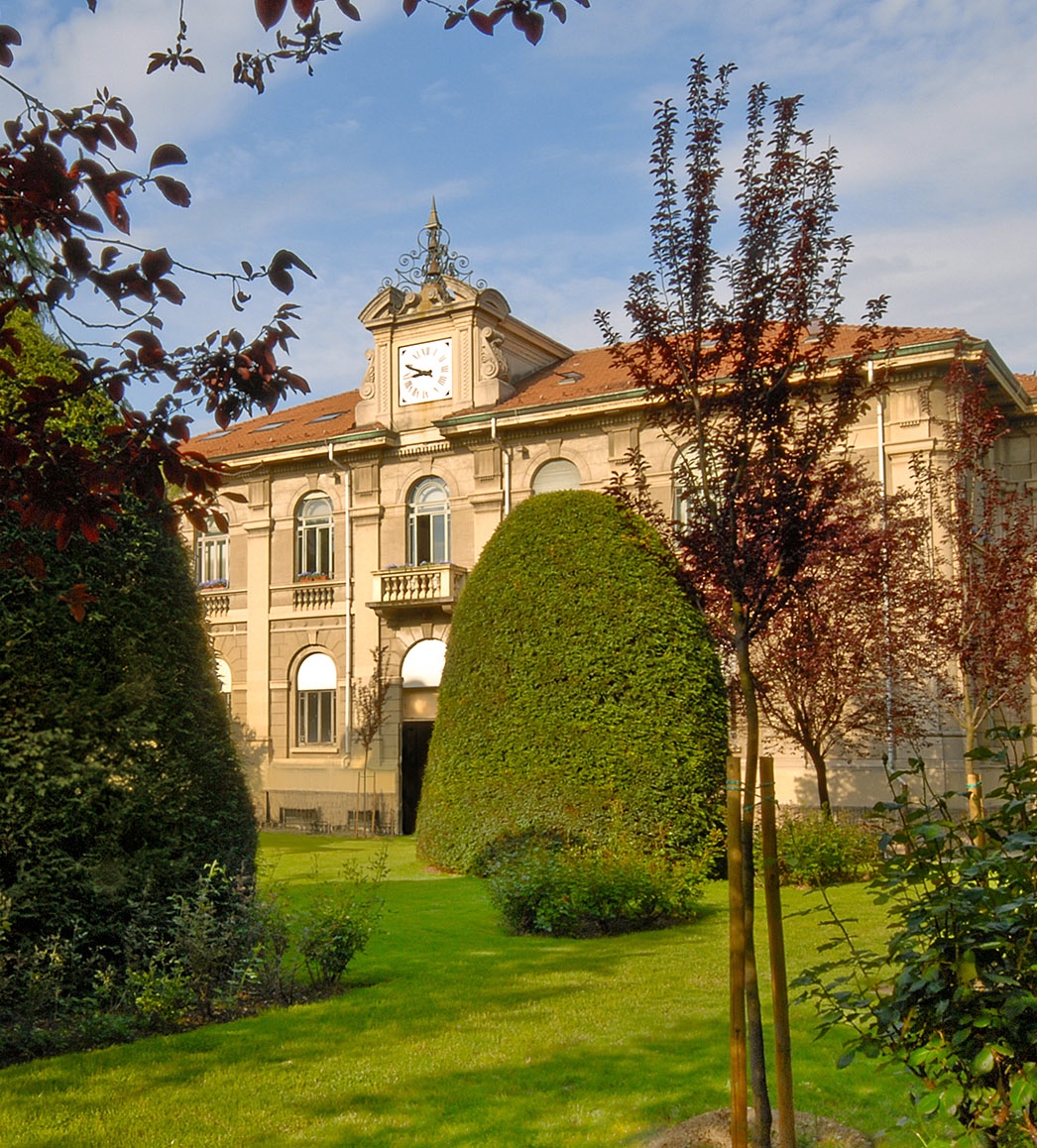 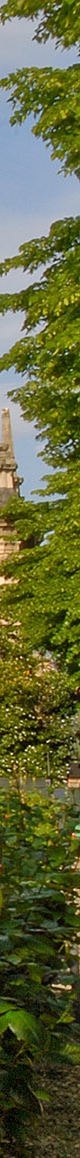 Architecture Urban Planning Construction Engineering (AUIC)Dean Andrea Campioli
Design
Civil, Environmental and Land Management Engineering
Industrial and Information Engineering
6
6 CAMPUSES IN NORTHERN ITALY
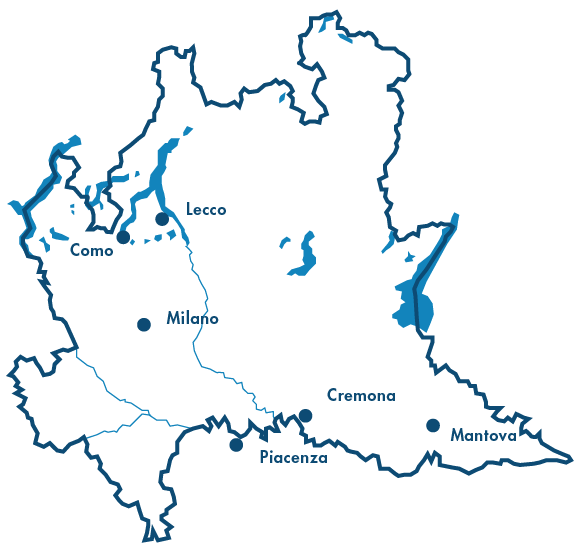 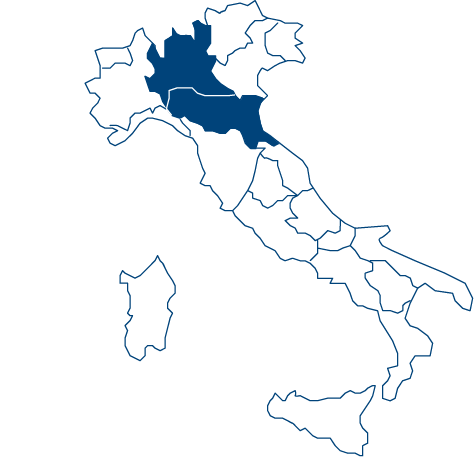 7
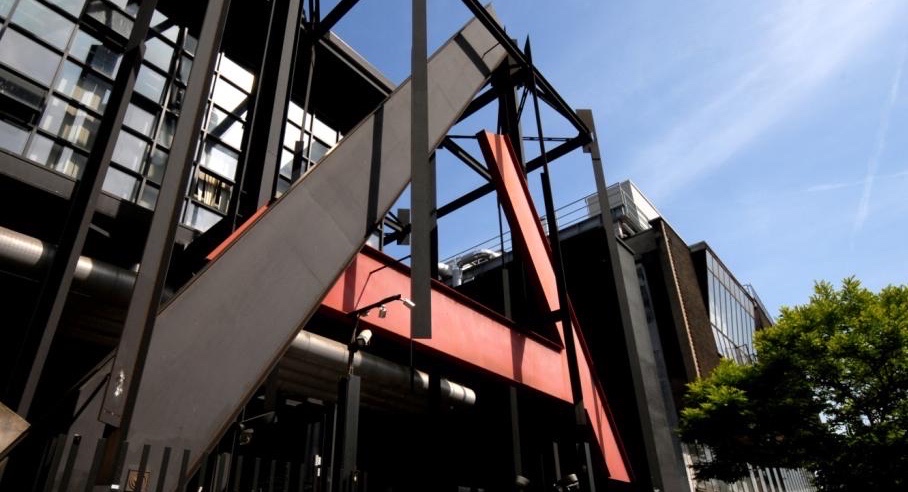 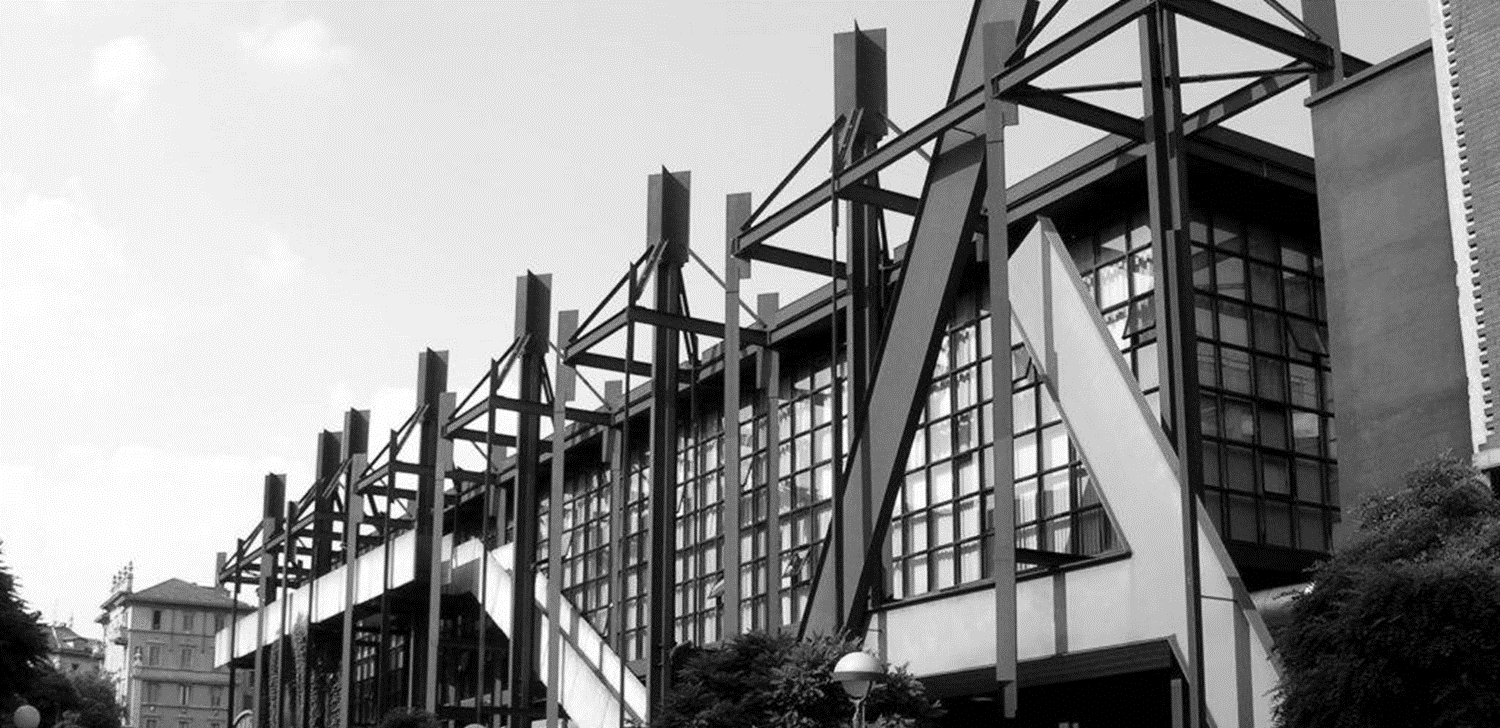 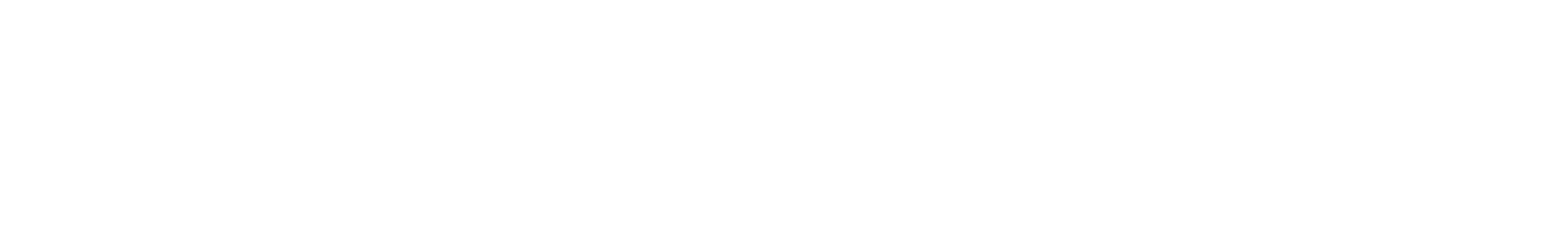 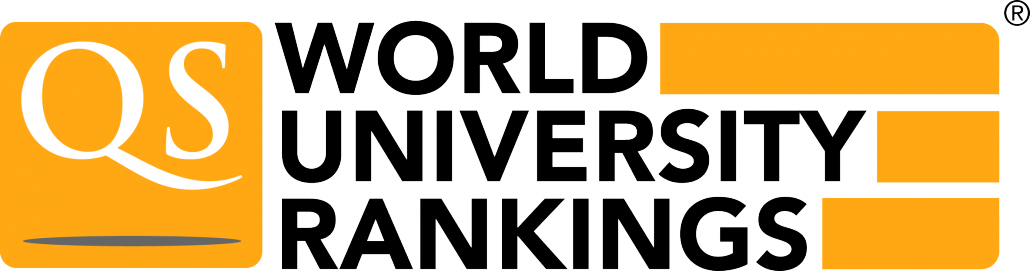 1st in Italy
 5th in Europe
7th in the World

School of Architecture Urban Planning
Construction Engineering
9
IT’S NOT JUST ABOUT
TOP QUALITY EDUCATION. 

IT’S ABOUT
ENHANCING
STUDENTS’ TALENT.
10
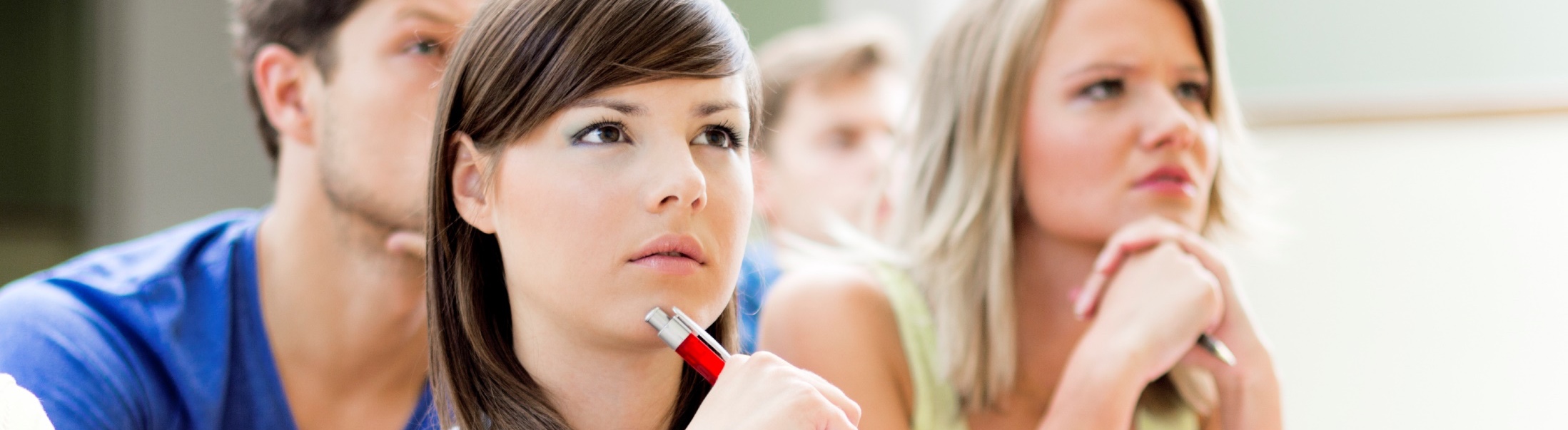 STARTING FROM THE INDIVIDUAL
Supporting the individual by facilitating opportunities for growth and talent, encouraging inclusion and promoting diversity, with particular attention to the passions and attitudes of each individual, as well as lifelong learning, for a development that must remain “human”. We ensure a environment that respects gender identities, different skills, cultures and backgrounds along five strategic lines of action: gender identity, culture, nation and religion, sexual orientation, different skills and psychological well-being.

We always listen to students in order to help them discover and enhance their talent and drive them toward a fulfilling professional future.
11
EMPLOYMENT OF GRADUATES MASTERS
97% gained employment within a year of graduating.
33% already had employment by their graduation day.
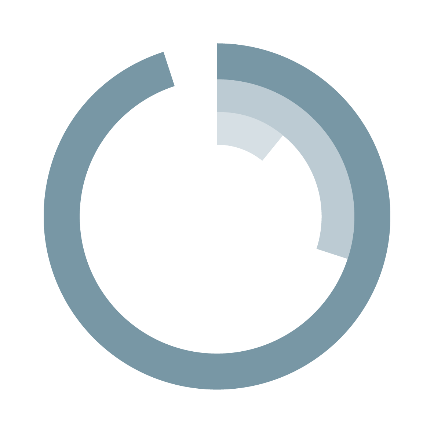 53% of foreign master’s degree graduates remained working in Italy.
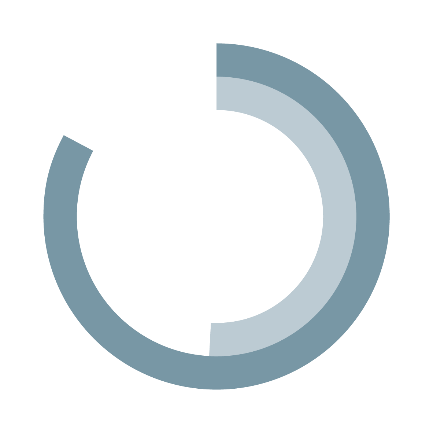 12
THE GLOBAL UNIVERSITY OF ARCHITECTURE WITH MILAN LIFESTYLE
13
A BROAD HORIZON
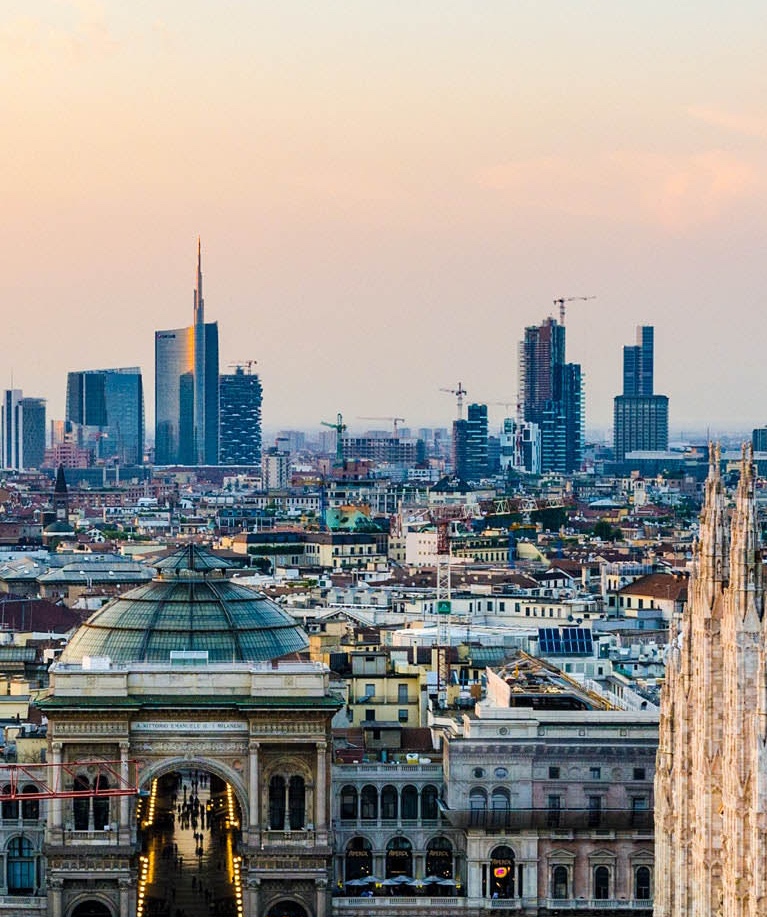 A strong push towards internationalization is essential for a leading technical-scientific university in training and research operating in a global context.

Politecnico is based in Milan, a city that is open and international, welcoming and understanding drivers of change.
14
A BROAD HORIZON
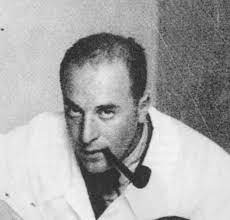 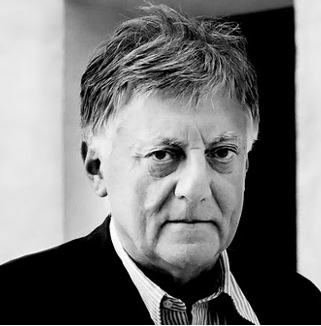 Our culture is deeply rooted in the tradition of the Milanese School of Architecture, but keeps on contaminating with international point of views, thanks to lecturers and students with different backgrounds and everyday projects and activities inspired by  the life and needs of the people of every corner of the world.
Ernesto N. Rogers
Aldo Rossi
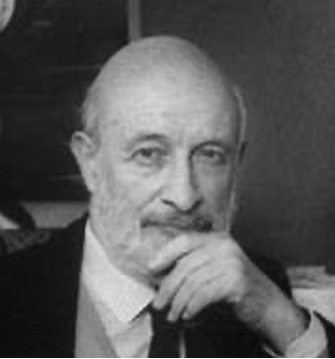 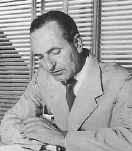 Vittorio Gregotti
Ignazio Gardella
15
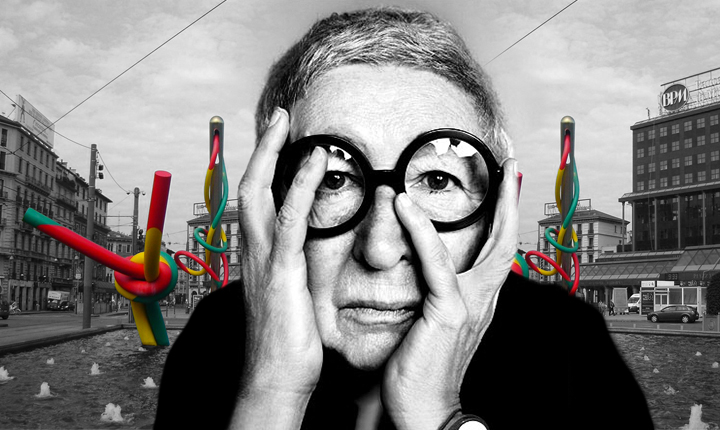 Alumni who gave their contribution to the Italian Tradition.
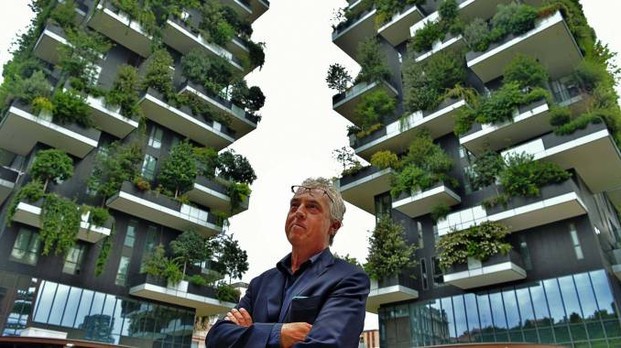 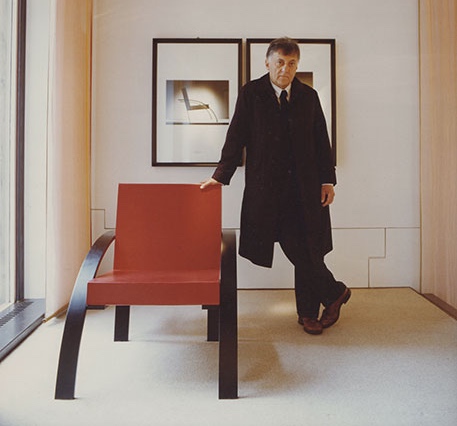 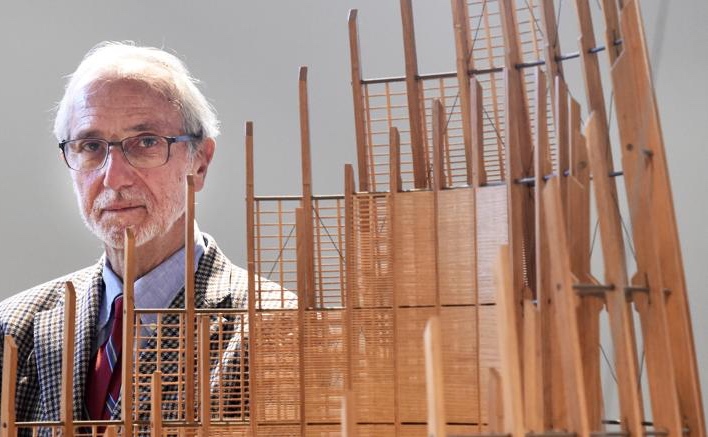 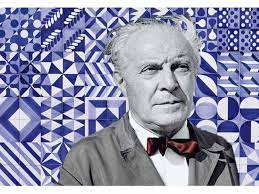 16
INTERNATIONAL COMMUNITY
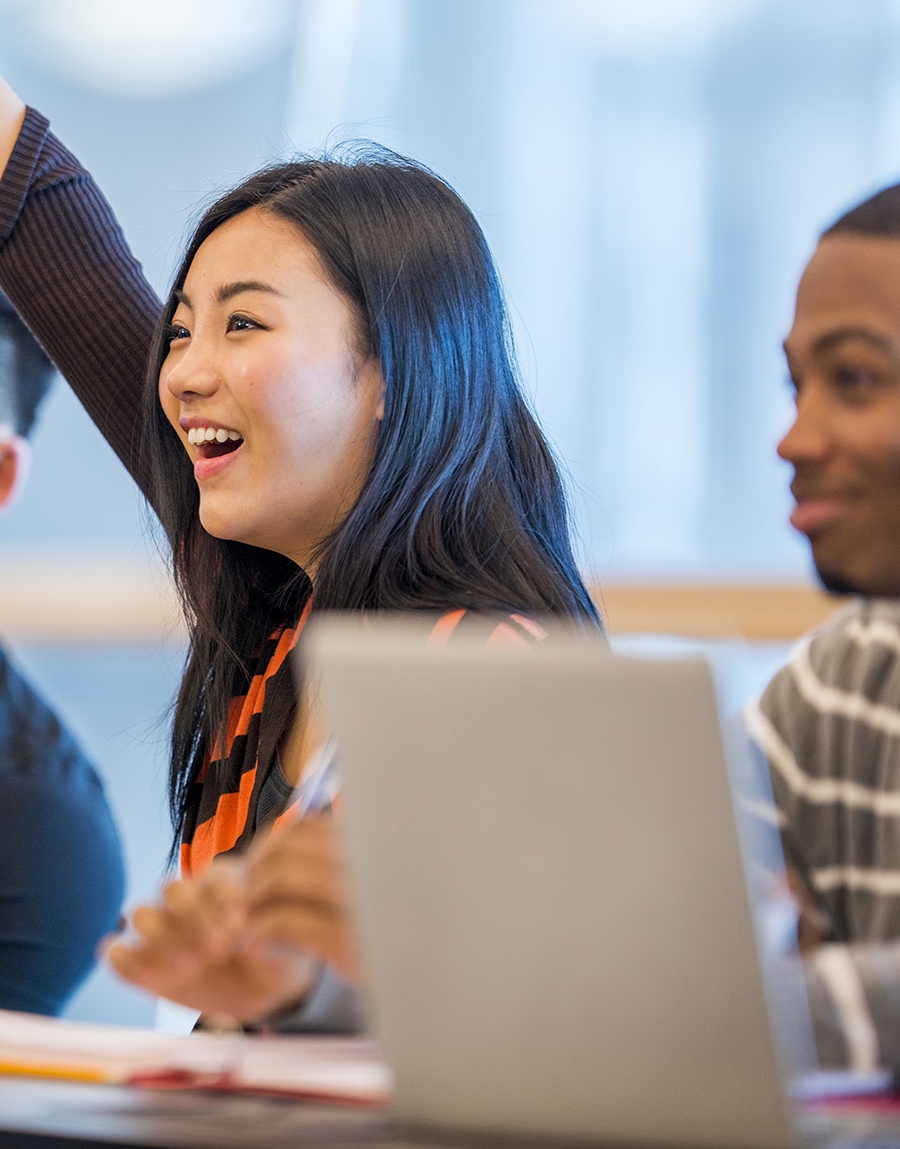 Full Professors 100
Associate Professors 180
Researchers 120
Visiting Professor 50


Total enrolled students 8,500
Italian 75% 
International 25% (72 countries) – but about 80-90% in the English track of the MSc Programmes

400/500 Exchange students every semester
17
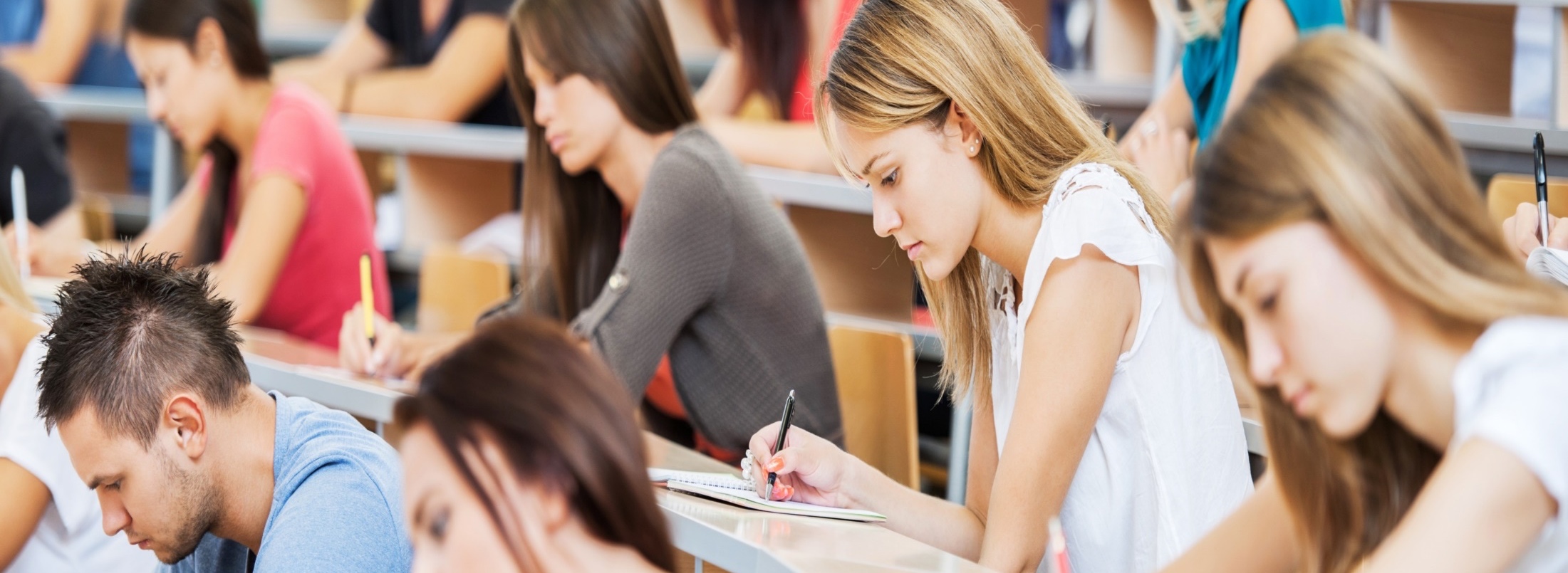 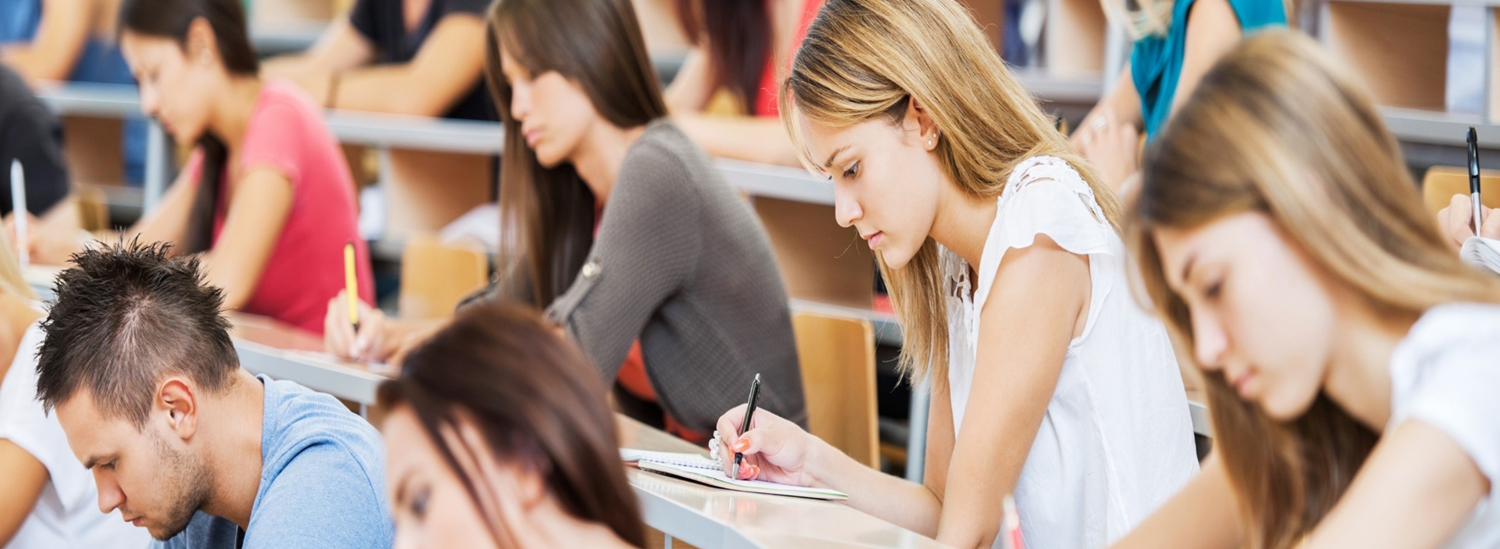 MILAN: THE GLOBAL CAMPUS
An open, international university that feels “at home” both in Milan and across the world. An increasingly multicultural and humanistic approach to training, paired with an innovative digitalisation programme. A new concept of teaching which recognises the value of the experience gained during the past health crisis and redesigns classrooms and teaching methods accordingly (example collaborative classrooms). 

Sustainable development of spaces that takes into account needs relating to liveability, study and socialising.
18
SUSTAINABLE CAMPUS
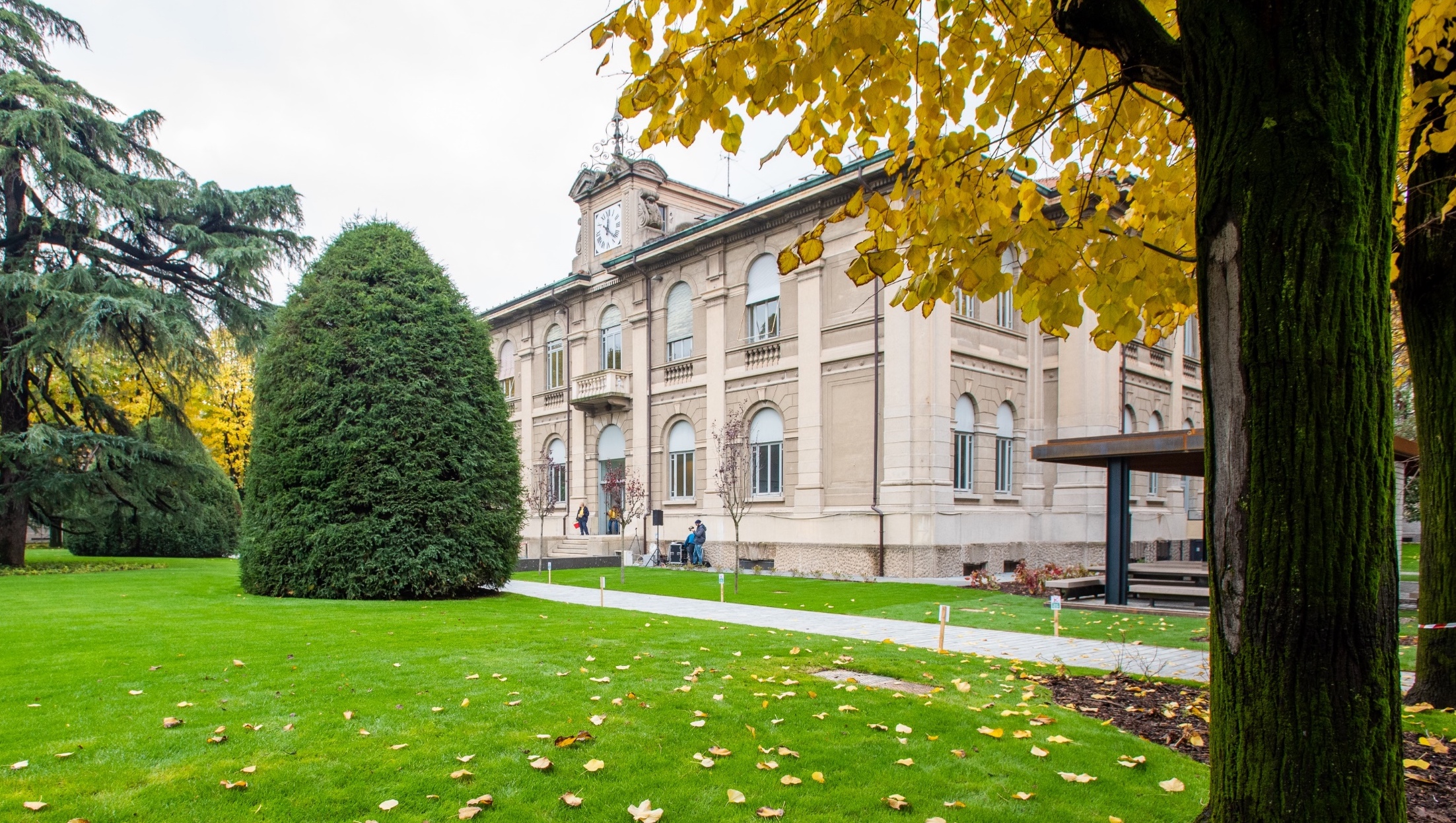 Renewing the Leonardo Campus (where the Double Degree programmes is carried out) in a sustainable way to transform the university area into a role-model for the city in terms of quality of life and environmental sustainability.  

Taking a holistic view to addressing the new challenges of health and well-being.

New green areas
De-paved open spaces with high-quality materials
Outdoor work & study opportunities
…
19
19
THE NEW LEONARDO CAMPUS
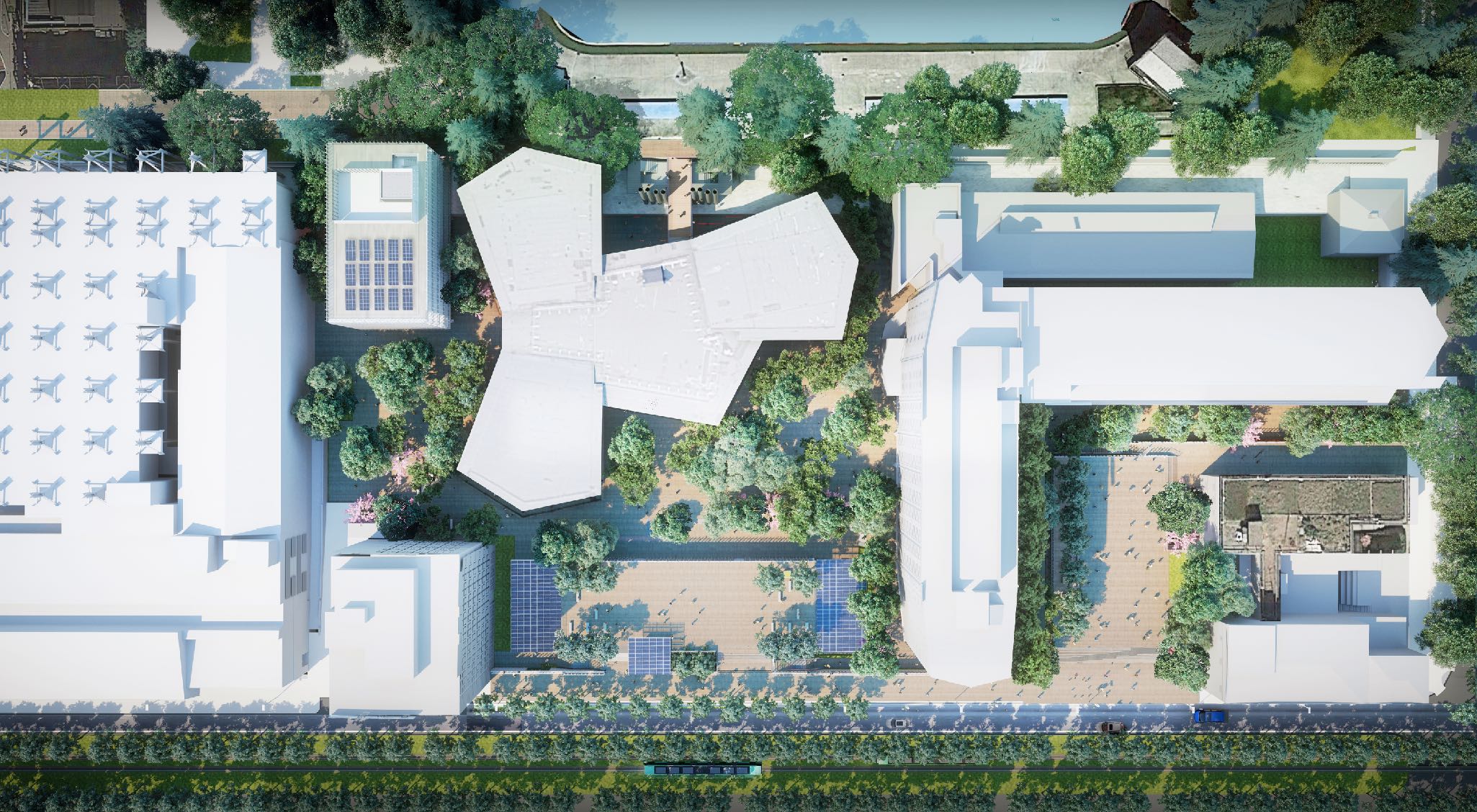 20
Renzo Piano’s
original idea in 2015
21
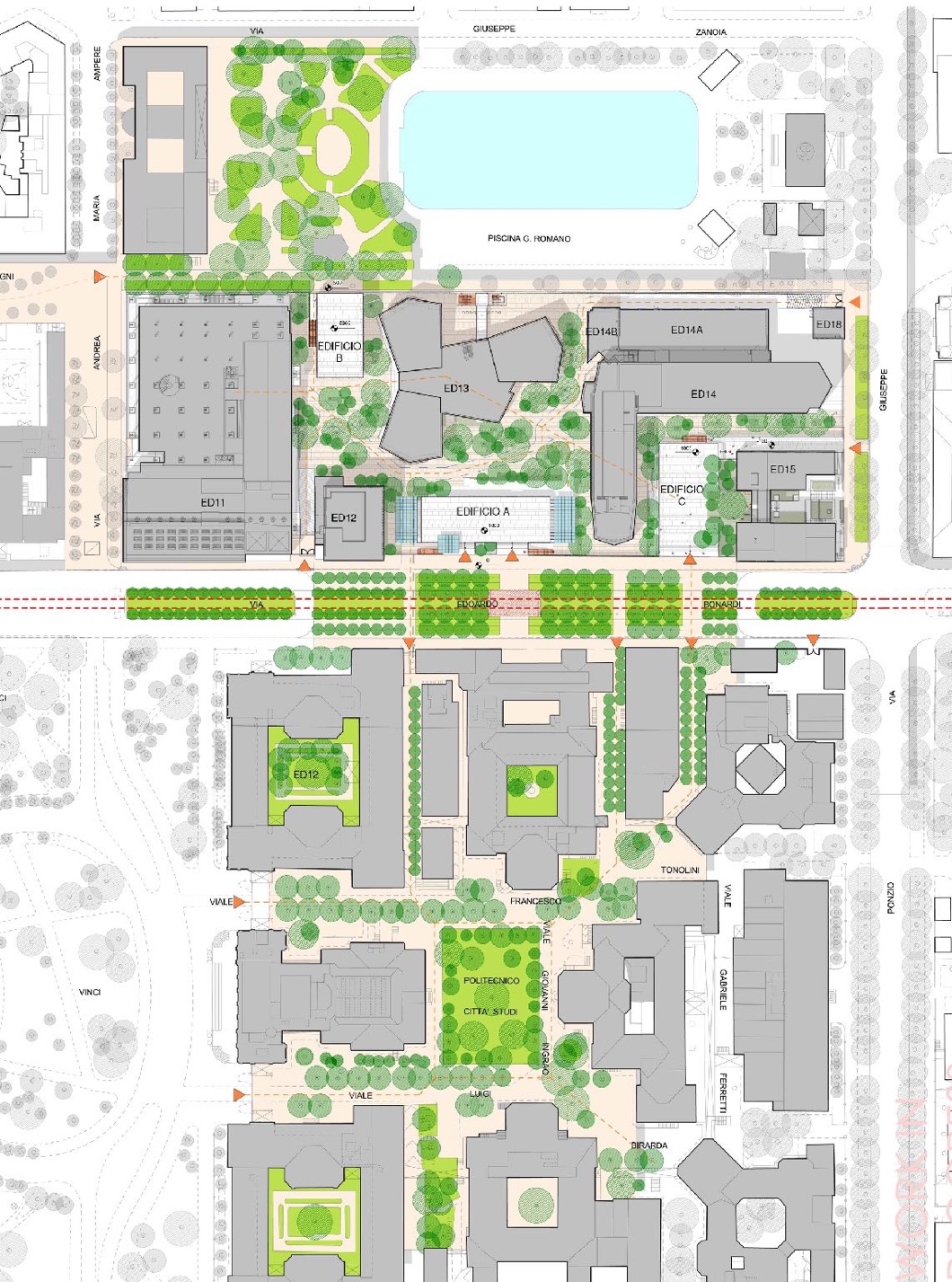 Connecting the existing, separate green spaces
22
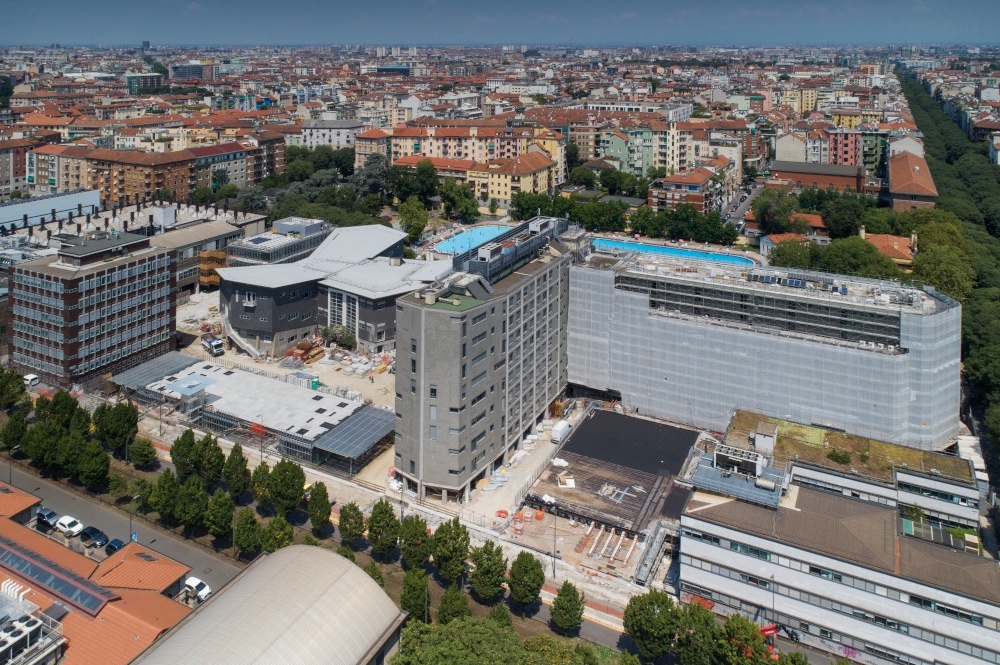 23
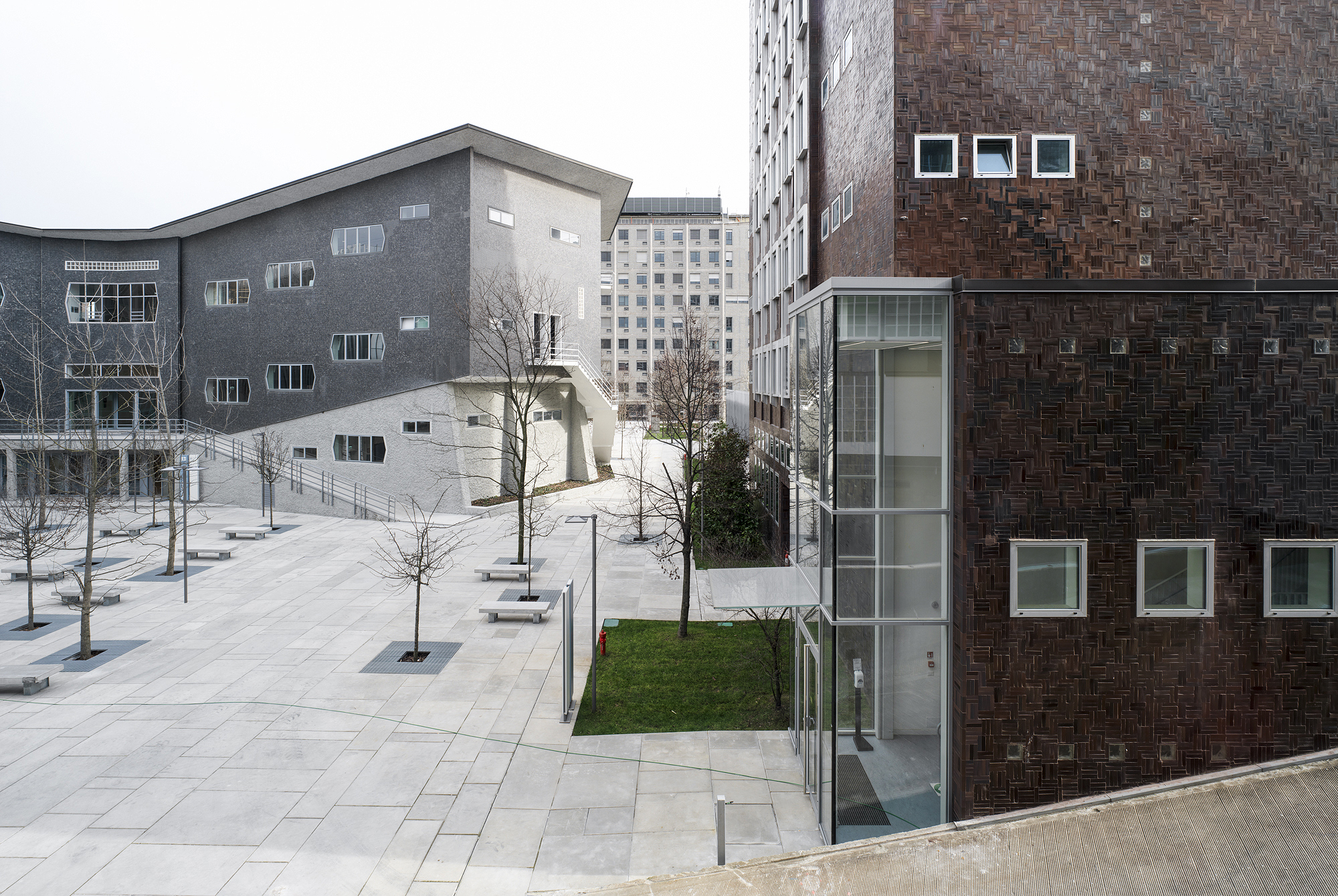 24
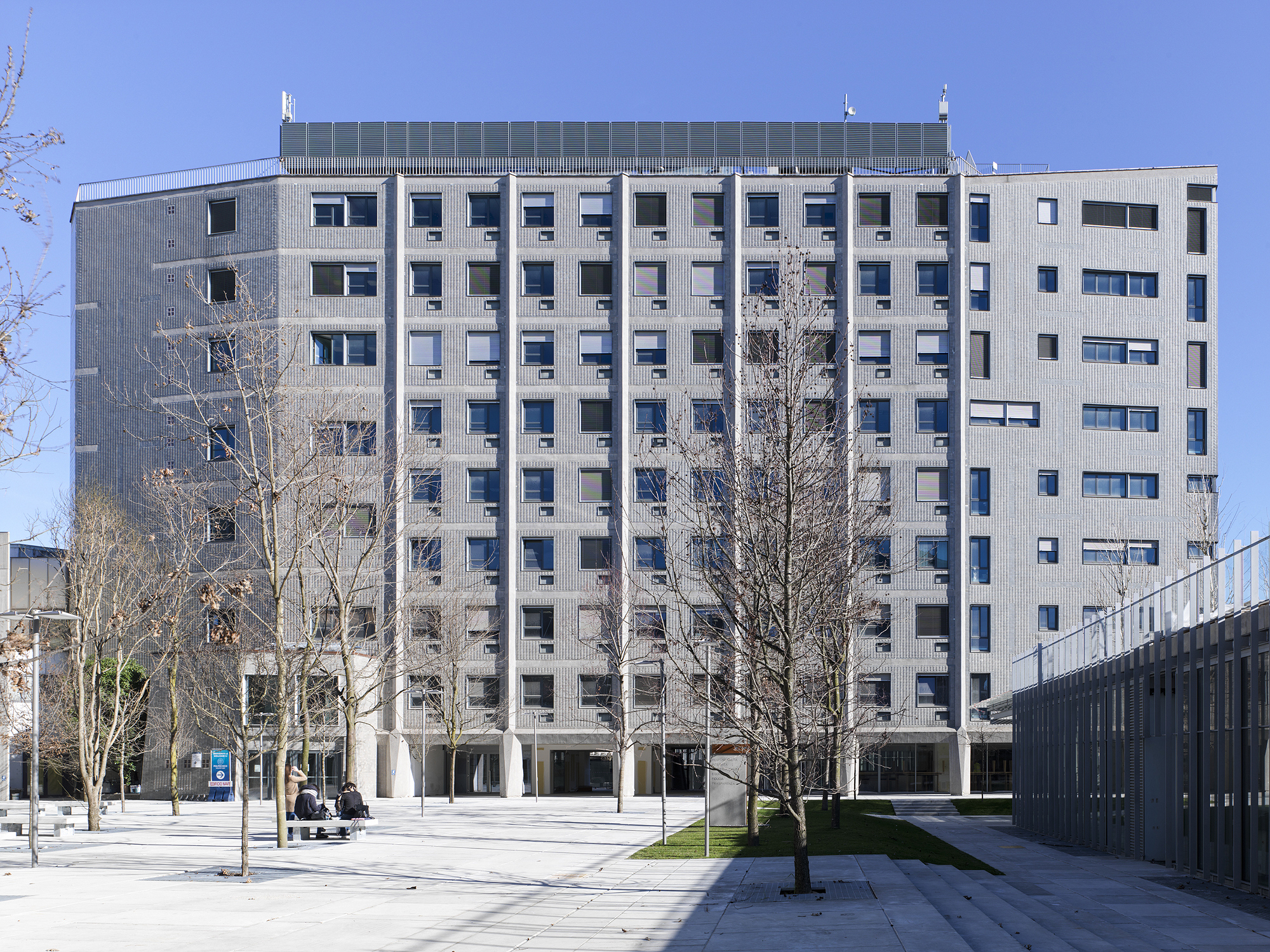 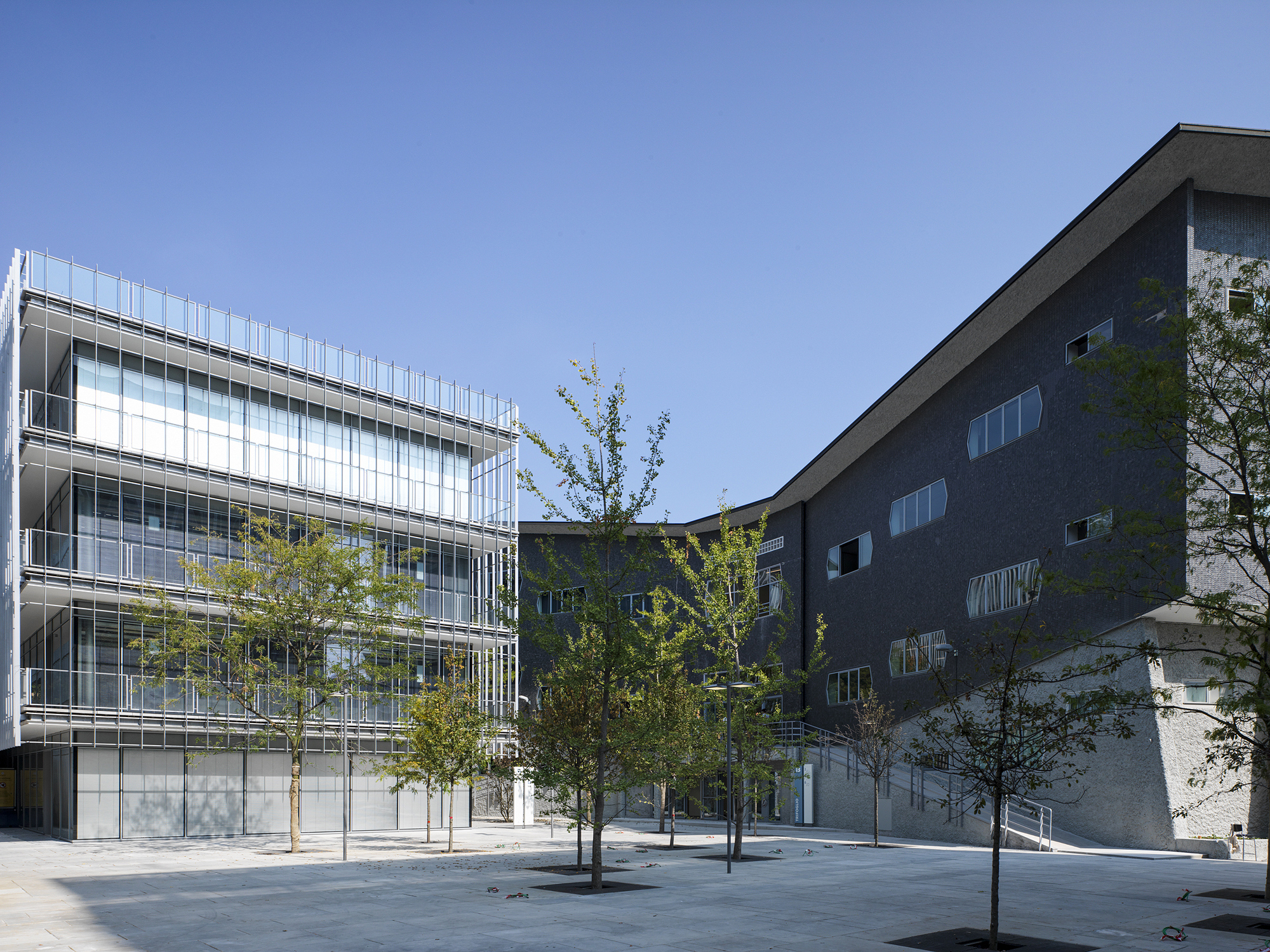 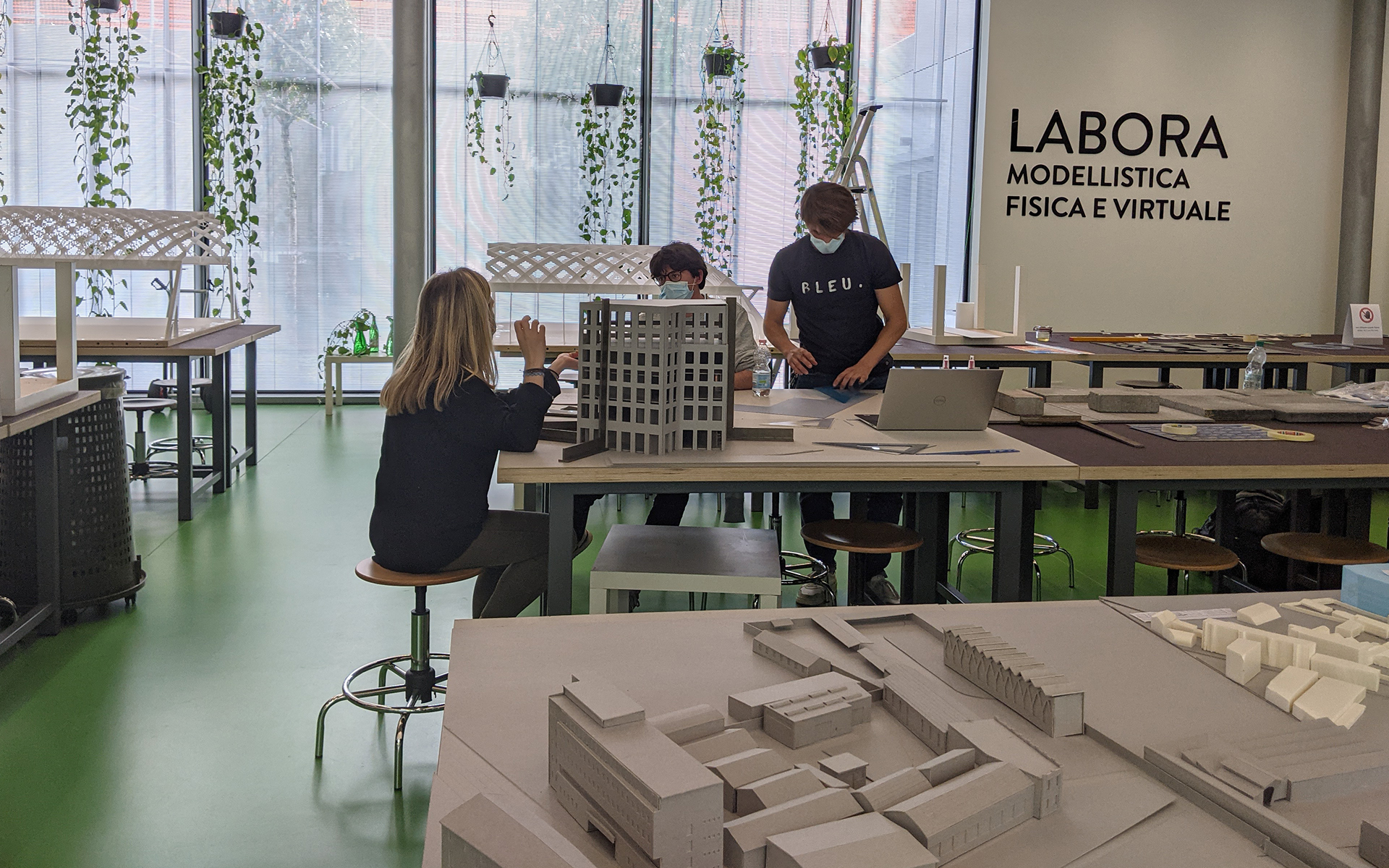 27
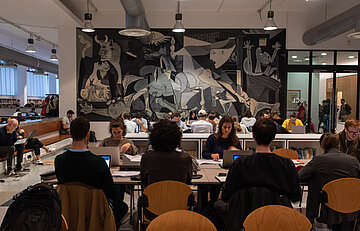 28
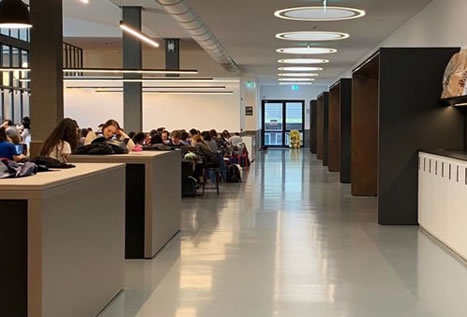 VIVIPolimi is a project to improve the quality of Politecnico’s spaces.
Some of the most relevant interventions are the new “Students’ agora” in the main Architecture building and the improvement of open spaces in the historic Leonardo campus.
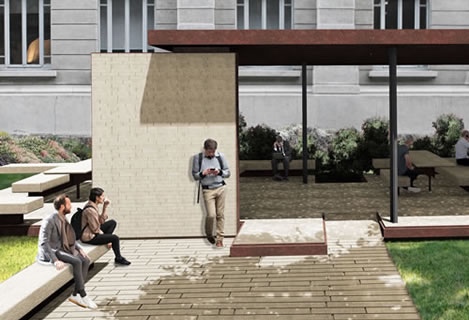 29
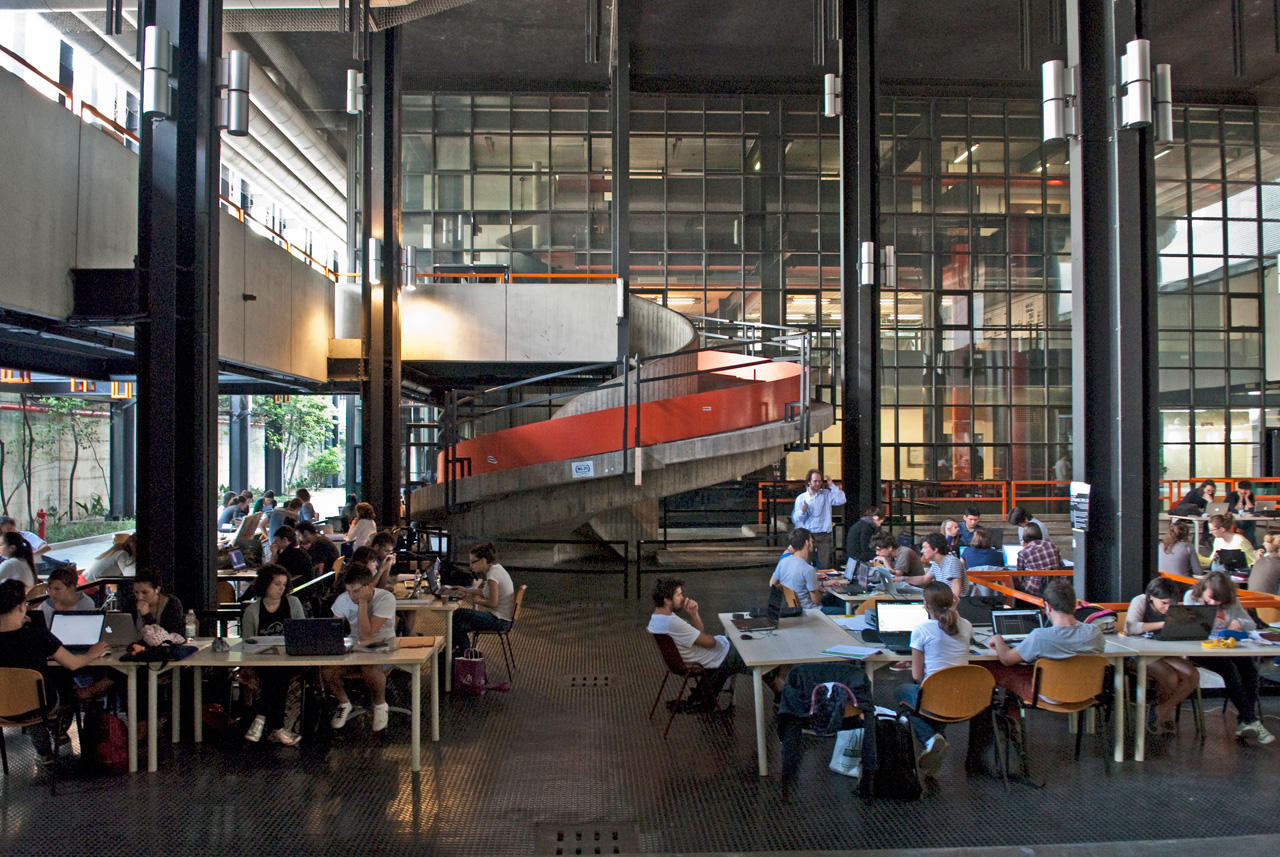 30
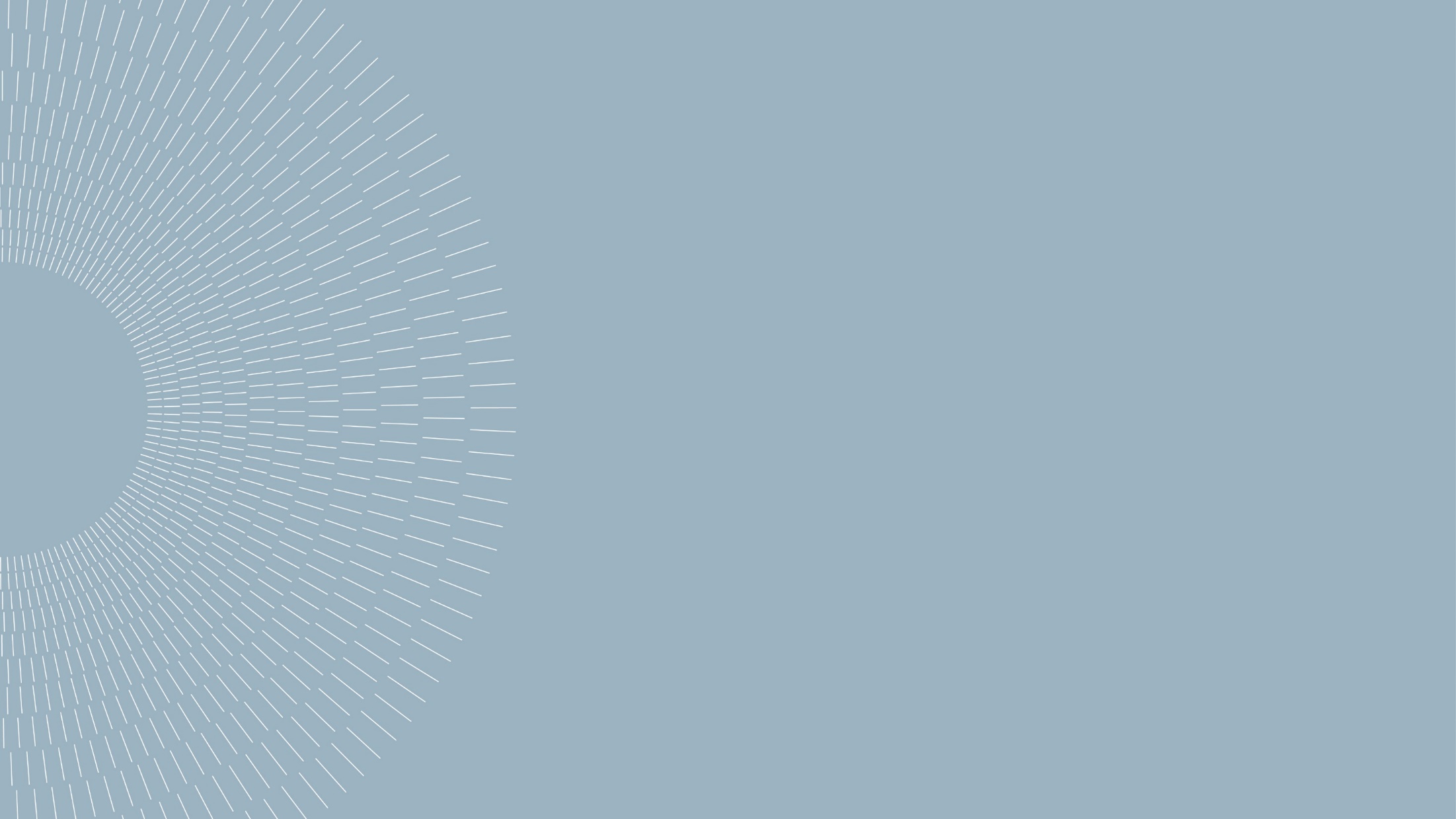 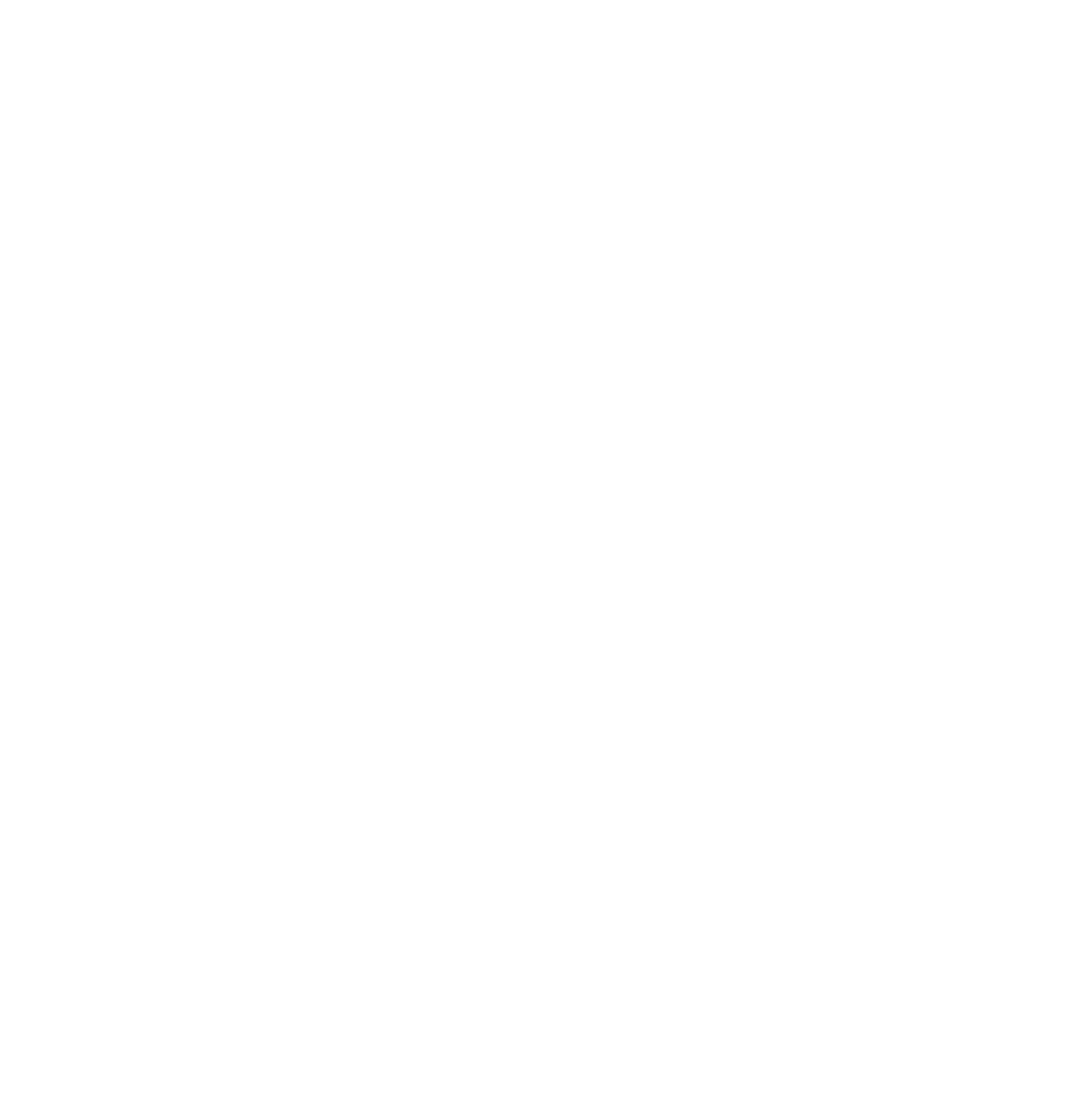 THE DOUBLE DEGREE 
WITH THE 
MASTER OF SCIENCE
IN ARCHITECTURE
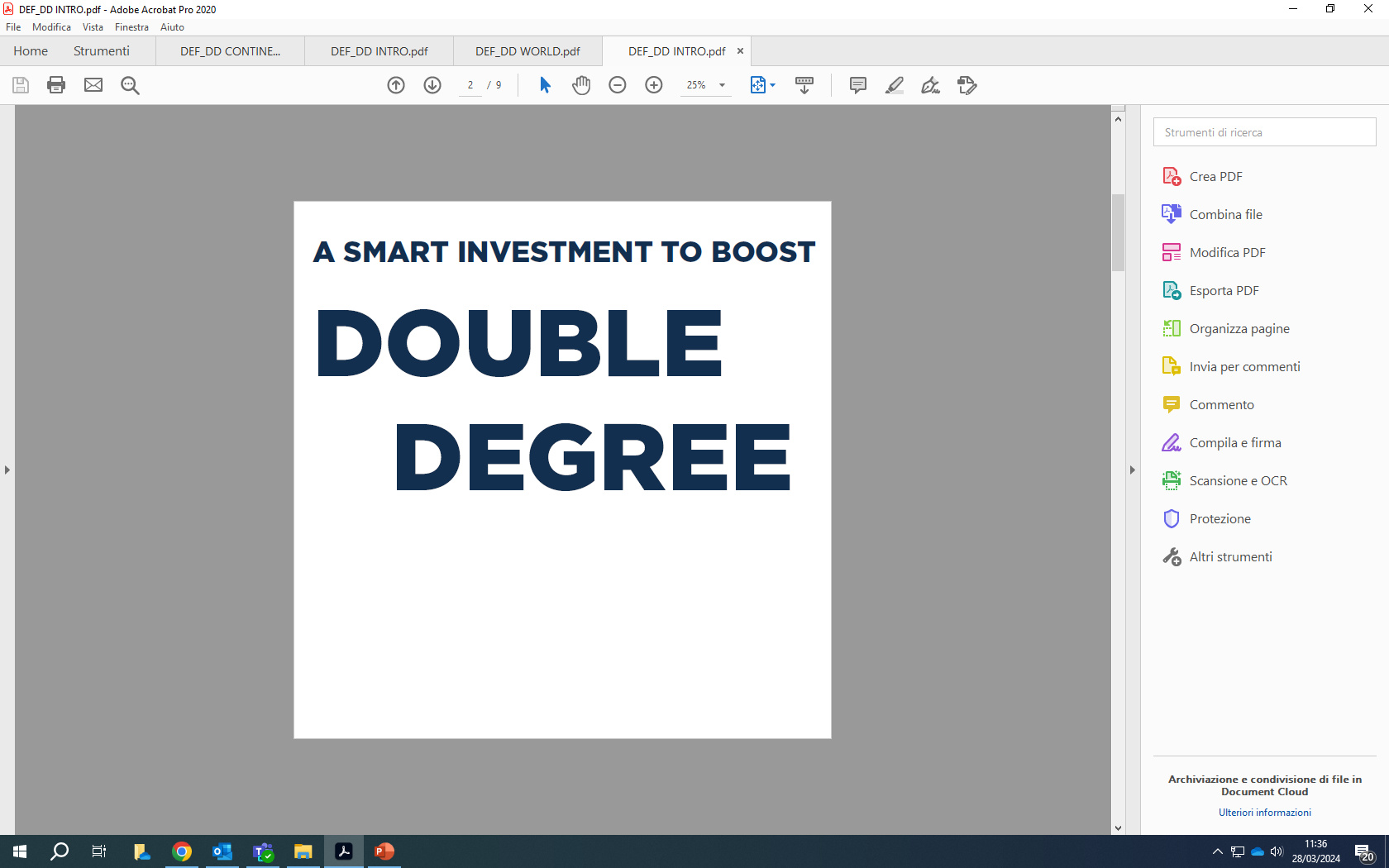 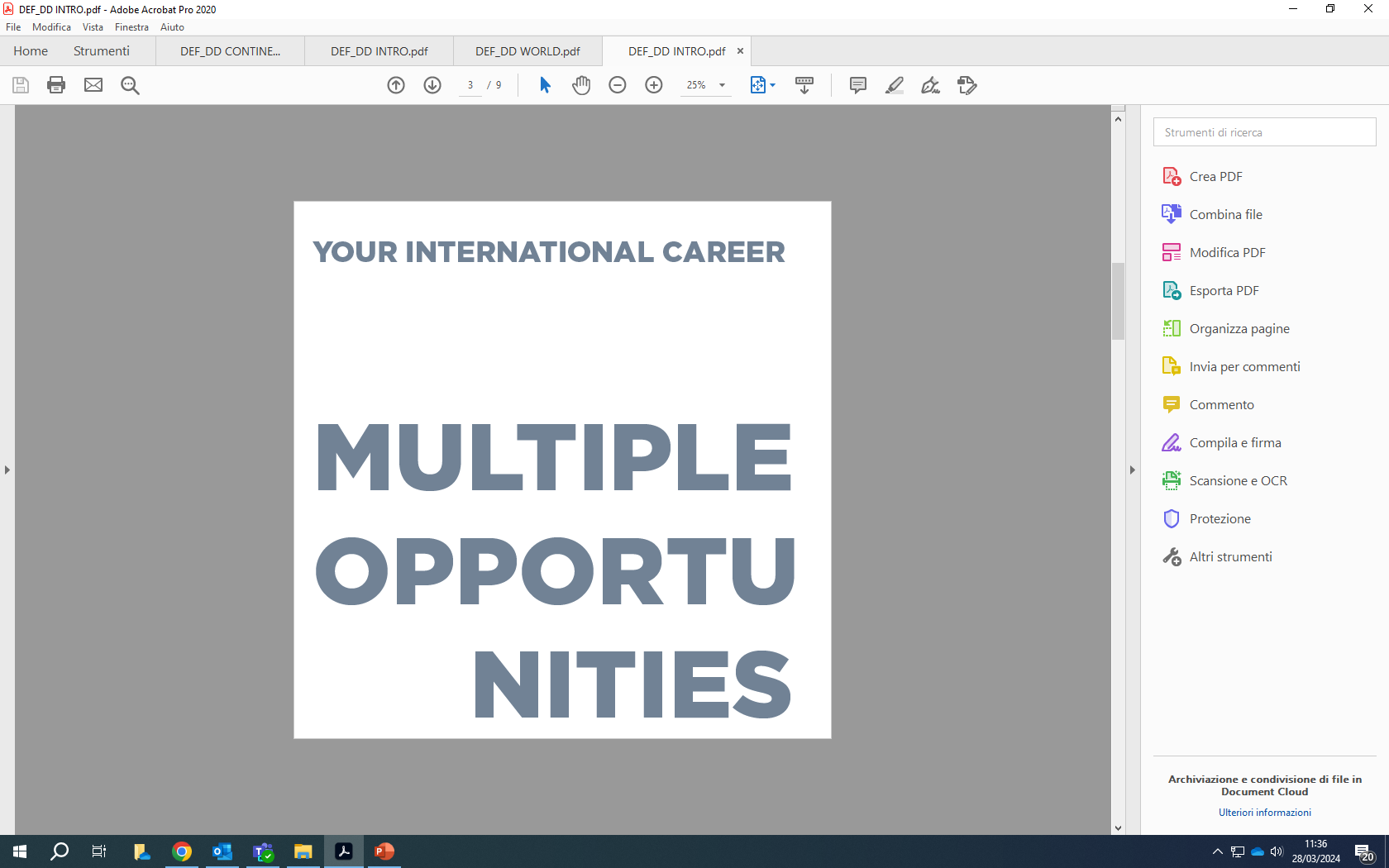 32
33
To gain the Italian Diploma within the Double Degree Programme, 
students from CTU Prague need to achieve:- 150 credits include thesis and internship - 60 credits of teachings at Polimi selected within the programme of the following Masters: Master in Architecture 1° year, Master in Architecture and Urban Design and Architecture – Built Environment – Interiors 2° year (for ay 2025/26 only) - work on a thesis with 2 supervisors (1 from Polimi and one from CTU) - defense the thesis both at Polimi and at CTU

 - Professor Domenico Chizzoniti is your referent for the academic path
 - The Double Degree programme is carried out in the Leonardo Campus, MIlan
34
COURSES FROM THE FIRST YEAR OF THE PROGRAMME:
NEW MASTER IN ARCHITECTURE  - 4 TRACKS
Milano Leonardo Campus

 - Architecture and Interior Space
 - Architecture and Urban Design
	   - Architecture, Heritage and Built Environment
 - Architecture and Environment
35
COURSES FROM THE SECOND YEAR OF THE PROGRAMME :
MASTER IN ARCHITECTURE - BUILT ENVIRONMENT – INTERIORS 
Milano Leonardo Campus

The Programme provides advanced training in the field of Architectural Design with the aim to graduate practitioners able to change and to transform the built environment in its physical, architectural elements, empowering architectural resilience and affordance. The focus is on the regeneration of urban fabric, as well as of fragile territories, on interventions of building extensions and transformation, restoration and enhancement.

Programme of the Courses
 ihttps://www4.ceda.polimi.it/manifesti/manifesti/controller/ManifestoPublic.do
36
COURSES FROM THE SECOND YEAR OF THE PROGRAMME :
MASTER IN ARCHITECTURE AND URBAN DESIGN 
Milano Leonardo Campus 
The programme provides an advanced training in the field of Architectural Design and develops design competences based on the Italian tradition, facing different housing cultures, the new forms and spaces of contemporary cities, the development of new urban settlements in developing countries, the innovation in building techniques and environmental sustainability.

Programme of the Courses 
https://www4.ceda.polimi.it/manifesti/manifesti/controller/ManifestoPublic.do
37
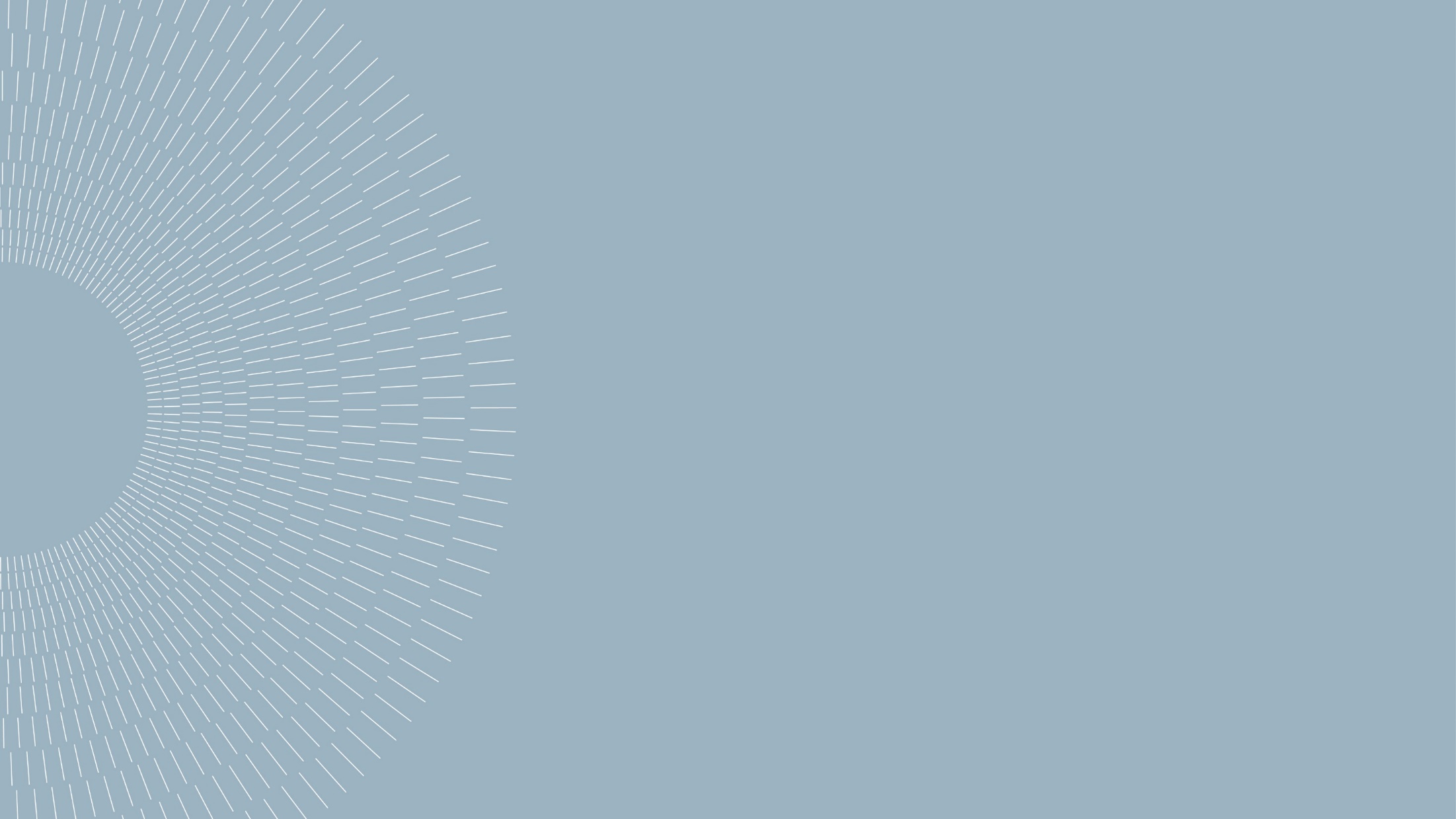 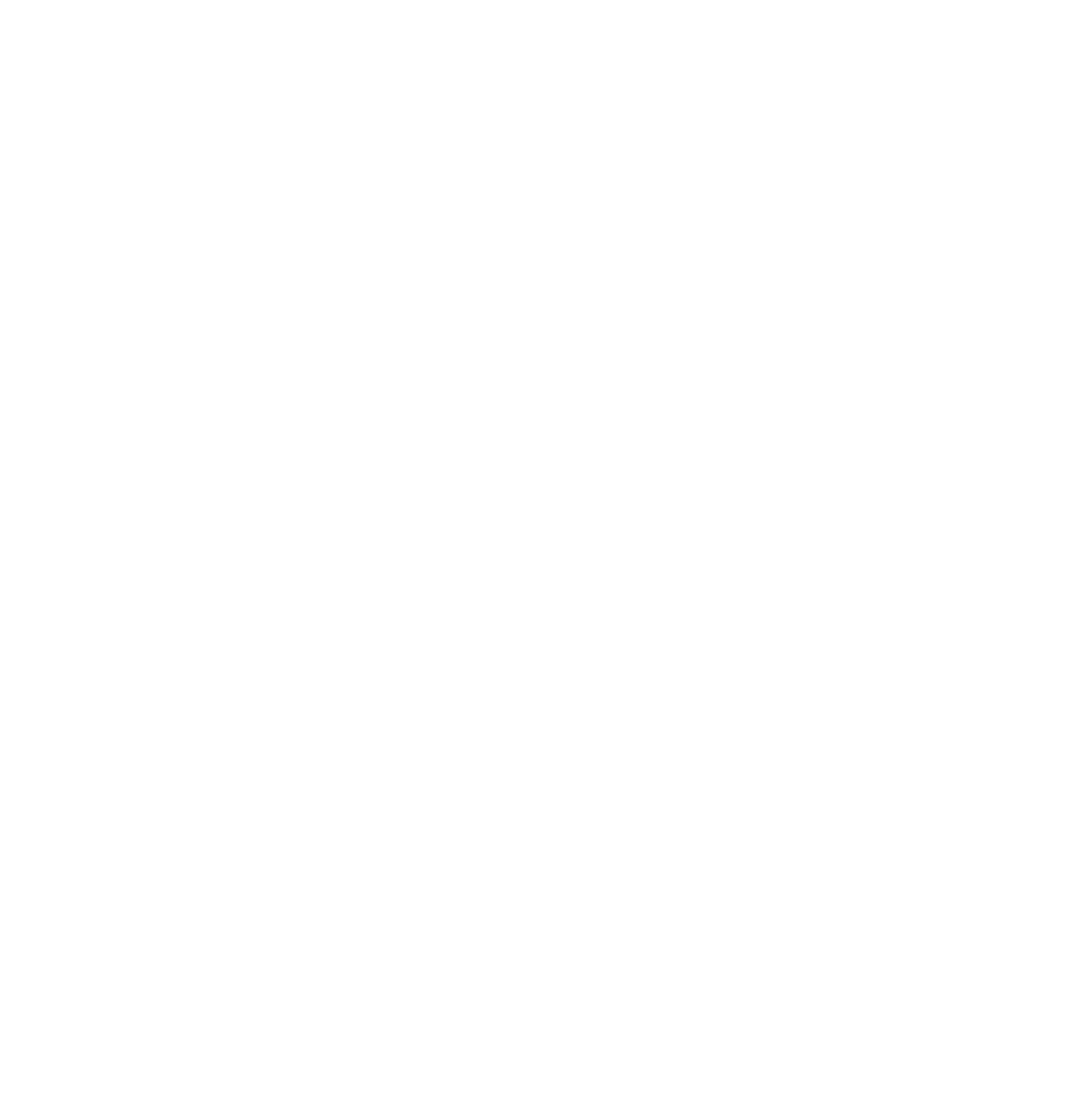 THE POLITECNICO FULFILLING EXPERIENCE
EXTRA CURRICULAR ACTIVITIES
EXHIBITIONS AT THE GALLERIA DEL PROGETTO
SEMINARS - LECTURES
ARCH WEEK 
STUDY TRIPS 
CULTURE AND SPORTS
39
Aldo Rossi. Il Gran Teatro dell'Architettura
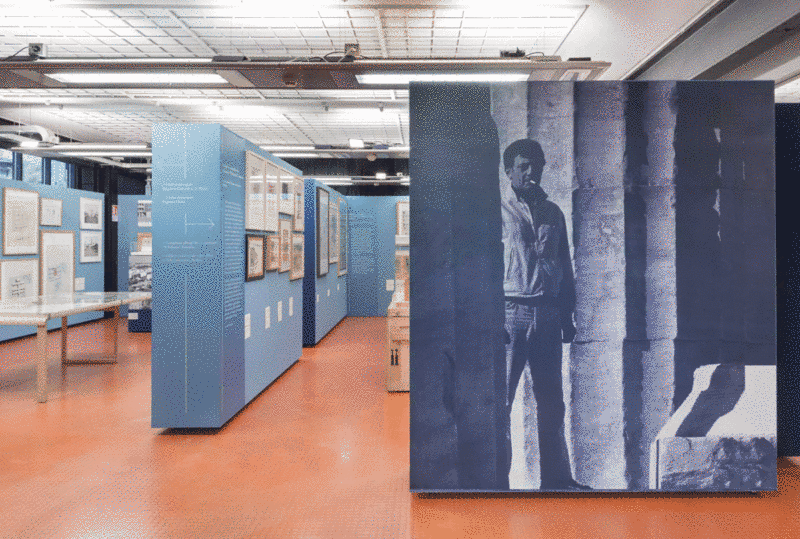 Inujima: Architecture becomes Environment
Kazuyo Sejima
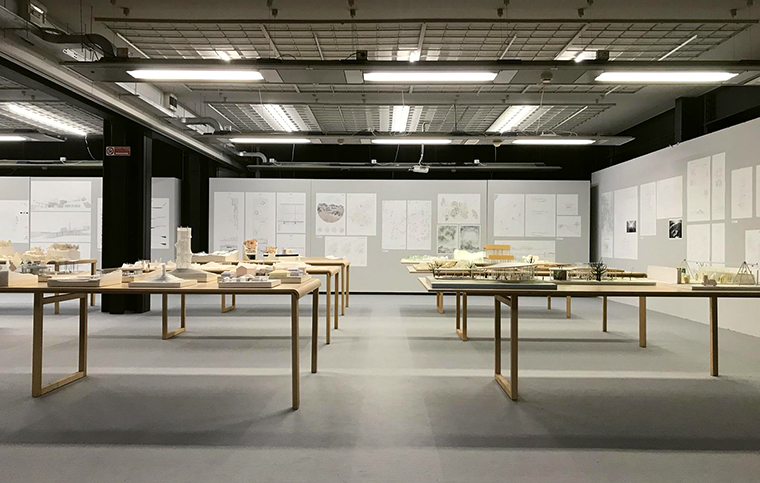 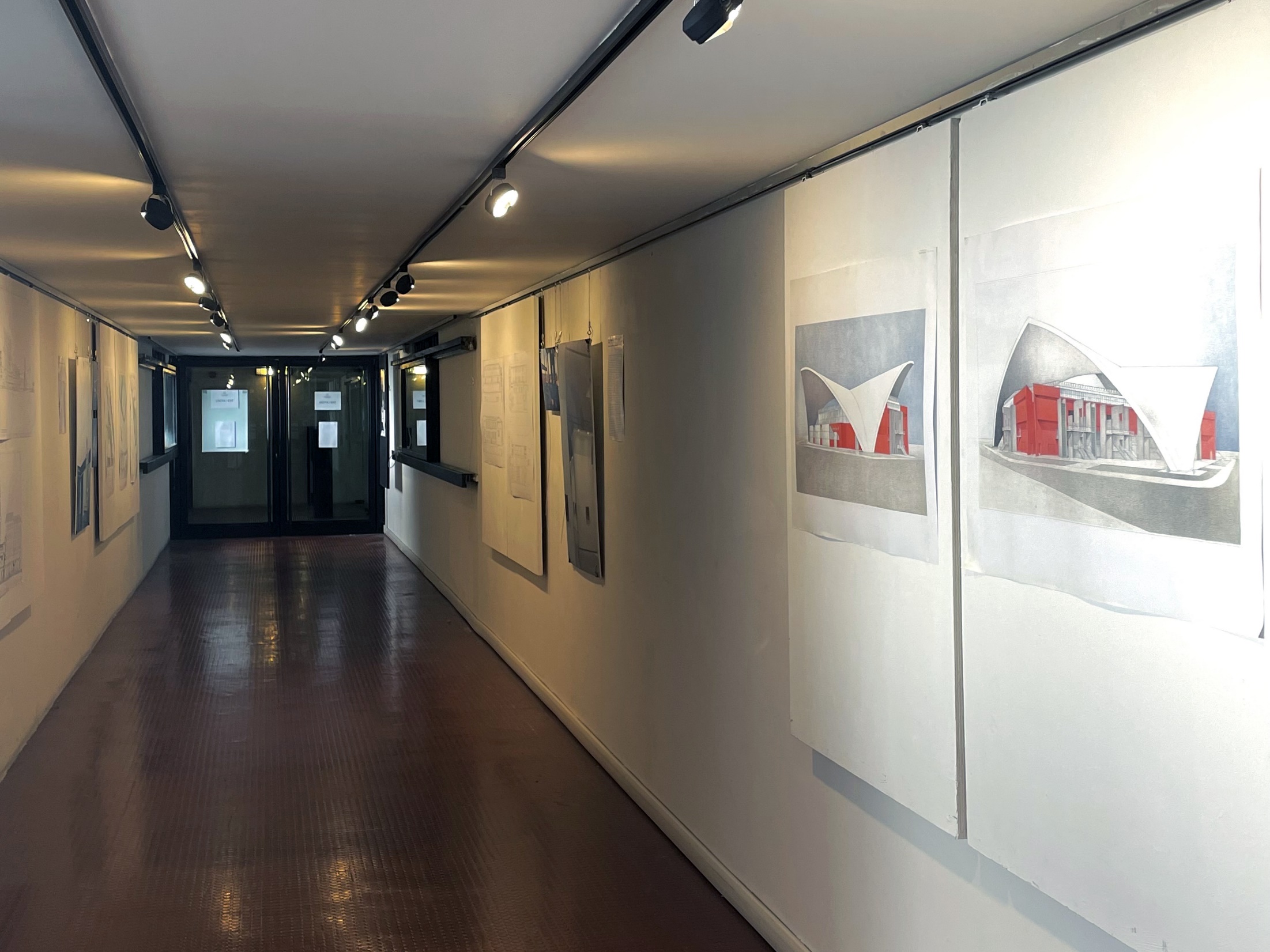 Gae Aulenti. City open artwork
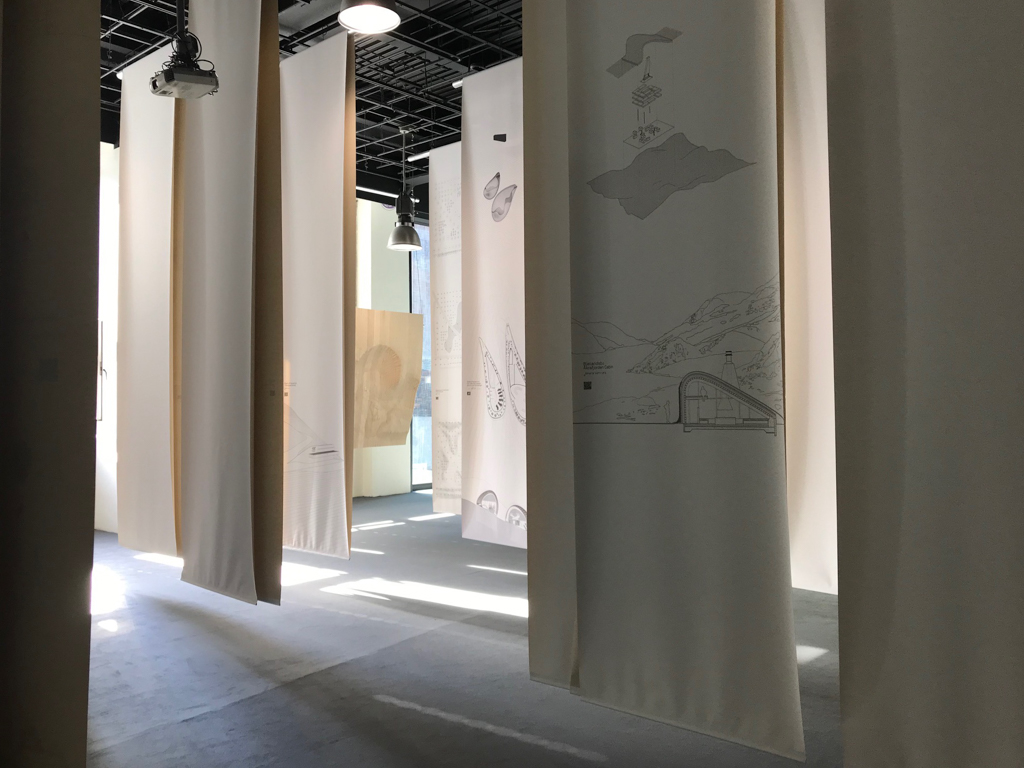 Arctic-Nordic-Alpine – Studio Snøhetta
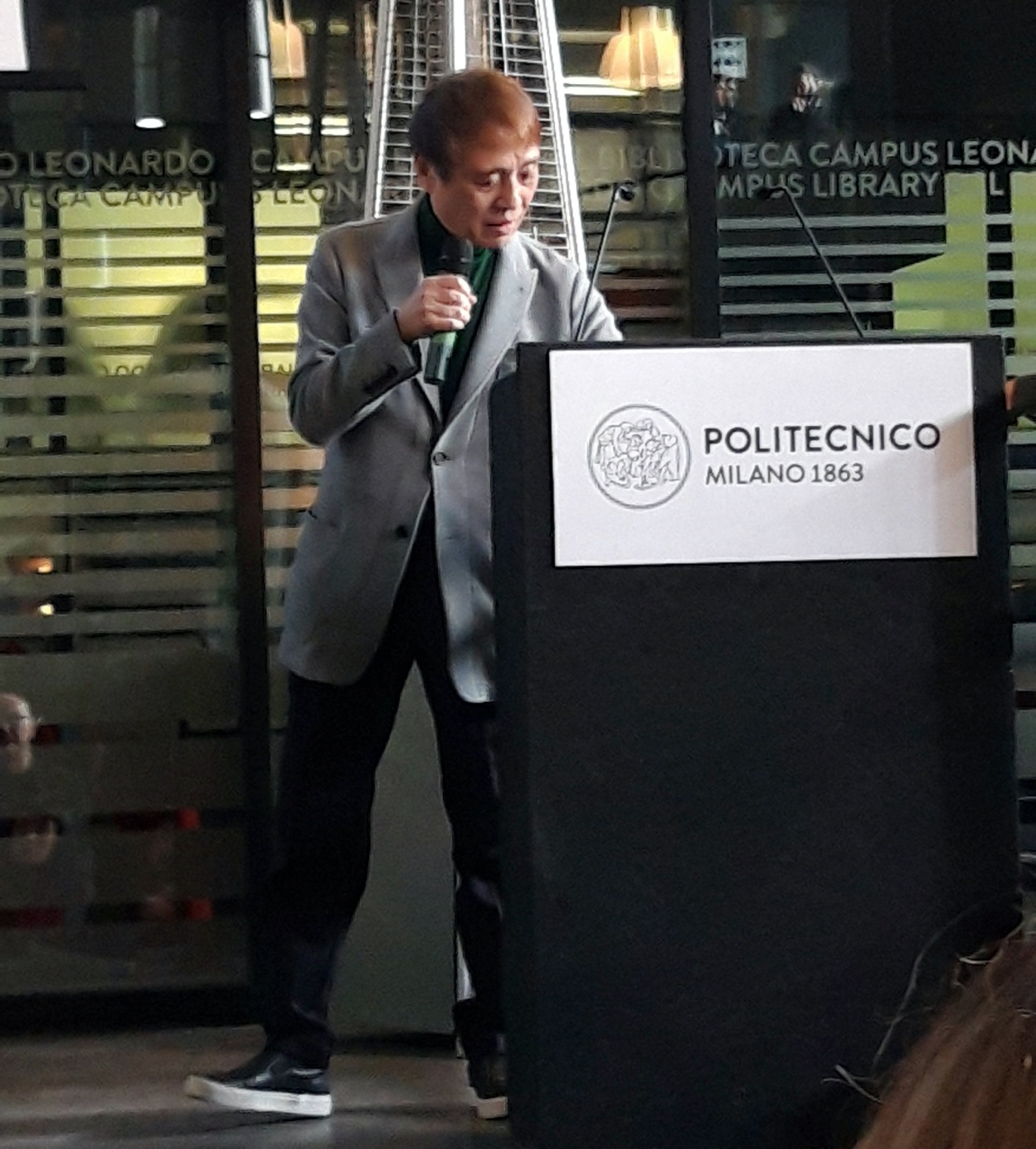 Tadao Ando,
lecture in the Patio
44
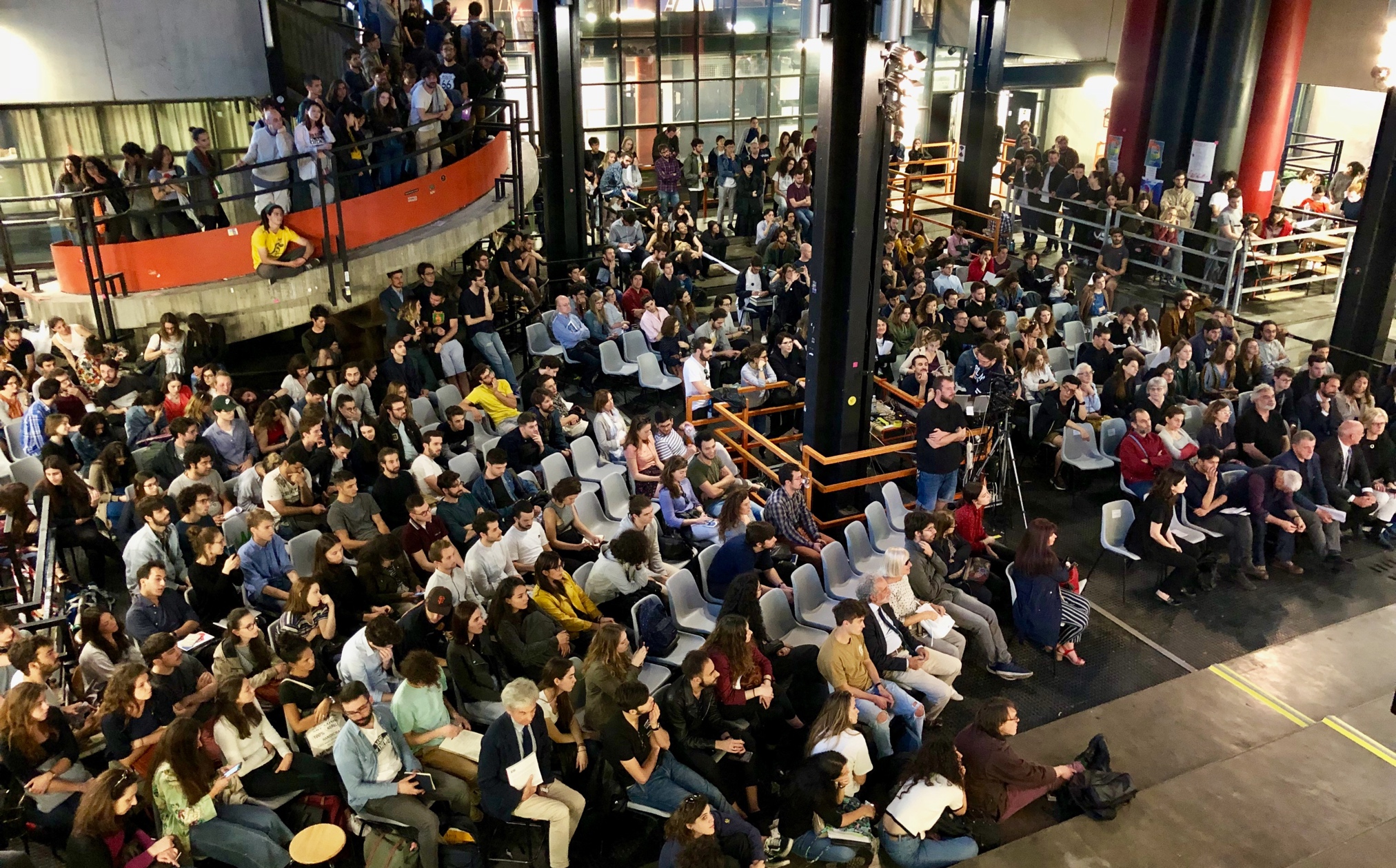 Milano Arch Week takes place in spring with several conferences and debates involving world-class architects and designers
45
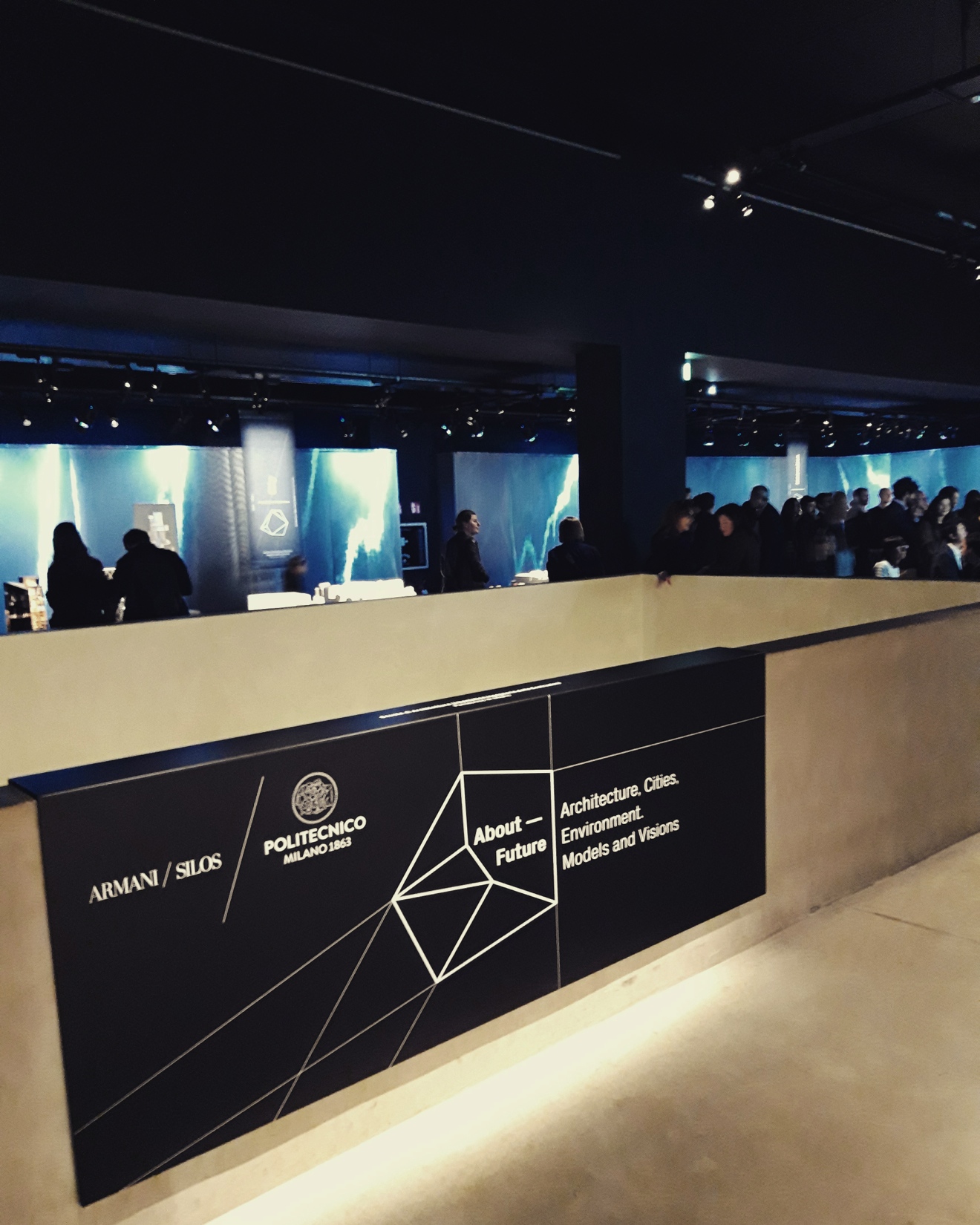 Exhibition at the
Armani Silos
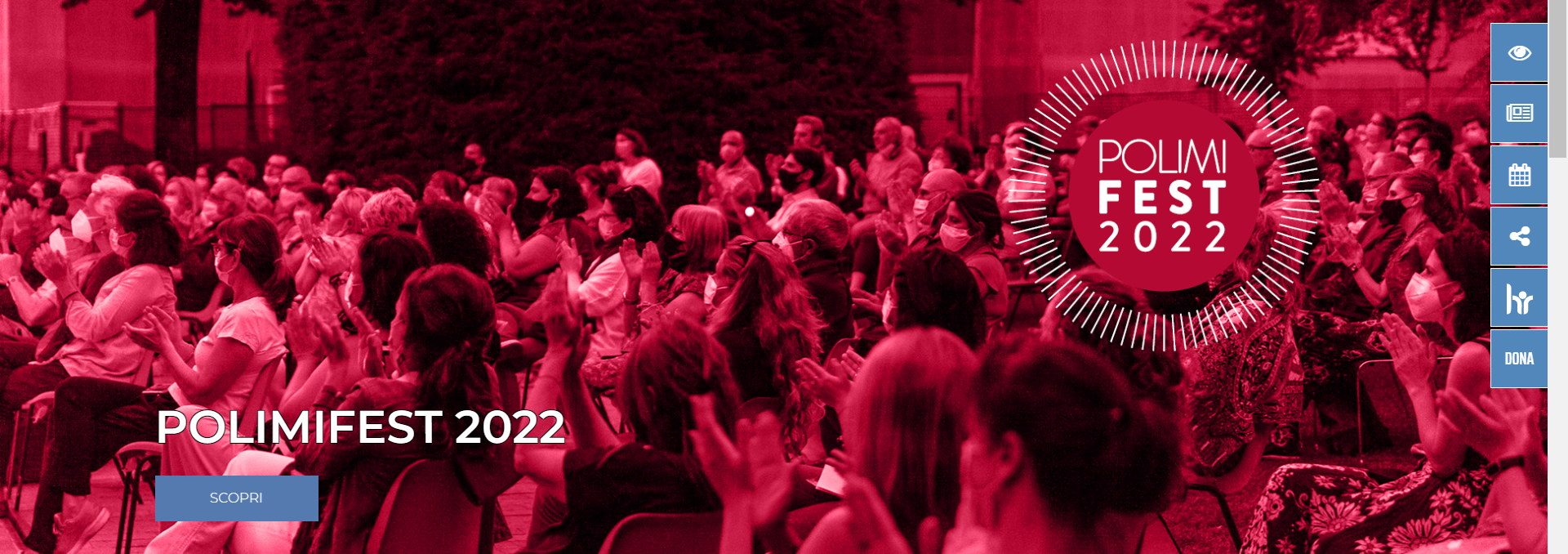 CULTURE
Free, and for all.  With a dense network of relationships and strategic partnerships with national and international bodies and institutions, the University is a catalyst for culture. There are cycles of events, from science to technology, from architecture to design, from art to publishing. 
Every year the Politecnico di Milano opens its doors to around 100,000 external visitors, who are attracted by a rich programme schedule that runs throughout the year. There are free initiatives, open to the city and able to transform the Politecnico into an increasingly lively and "shared" place.
47
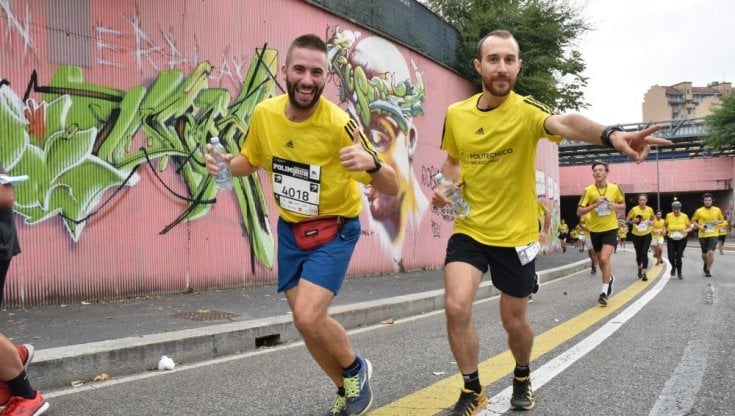 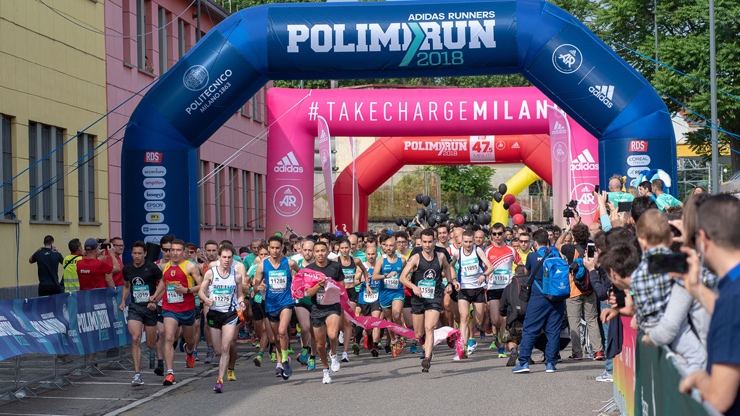 SPORT: POLIMIRUN
48
SPORT: GIURIATI FACILITIES
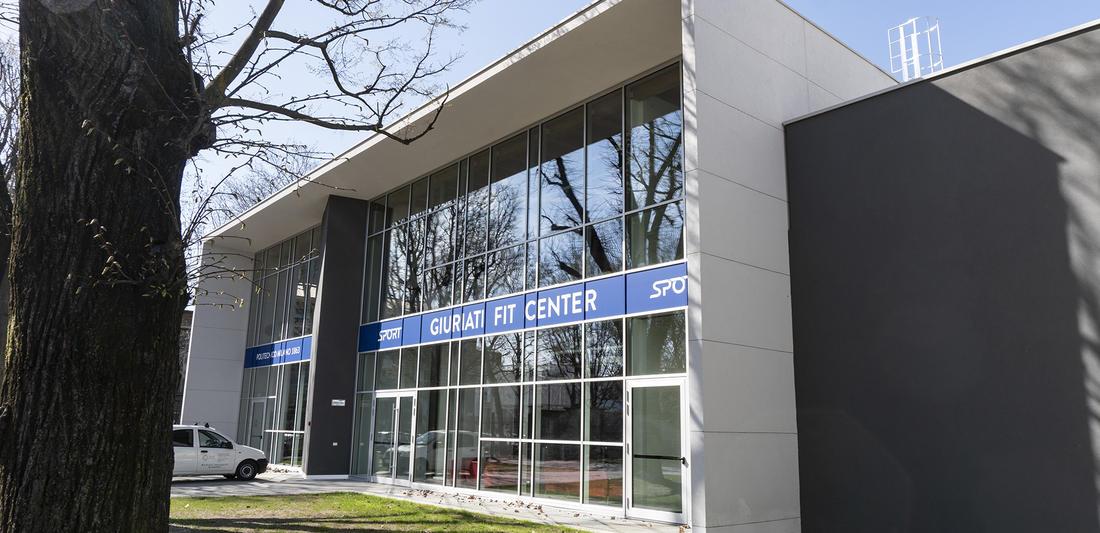 49
SPORT: GIURIATI FACILITIES
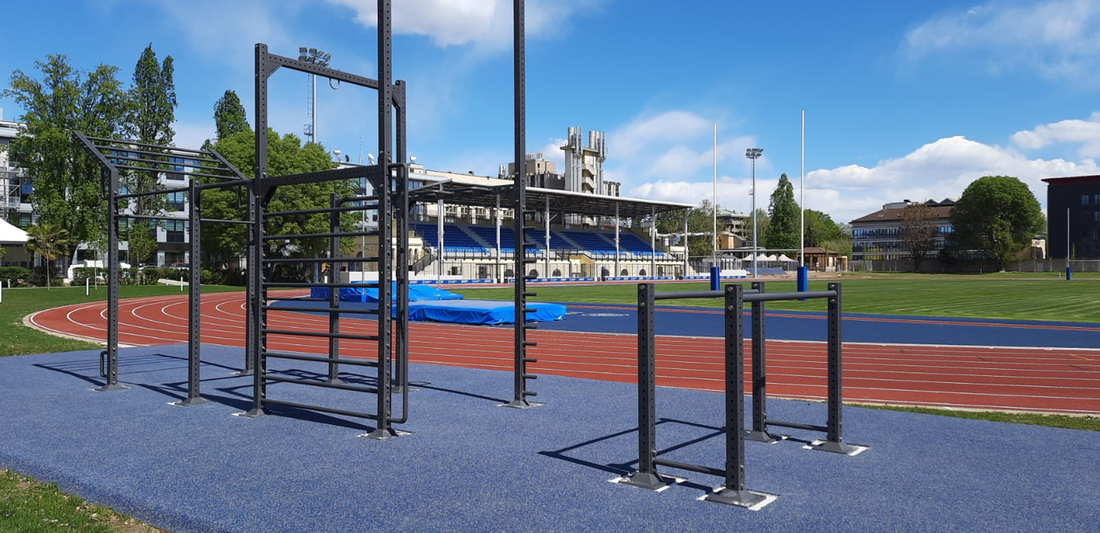 50
SPORT: GIURIATI FACILITIES
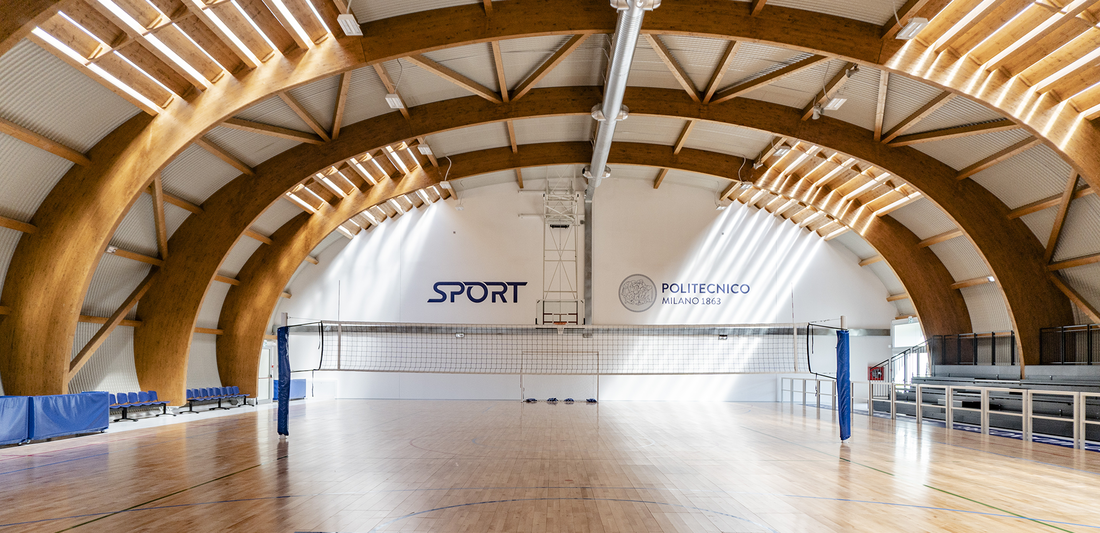 51
WWW.POLIMI.IT
WWW.AUIC.POLIMI.IT
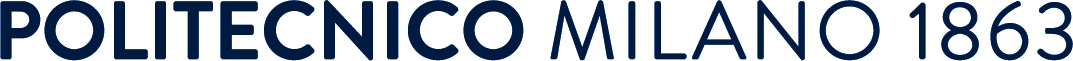